español, con Sofía
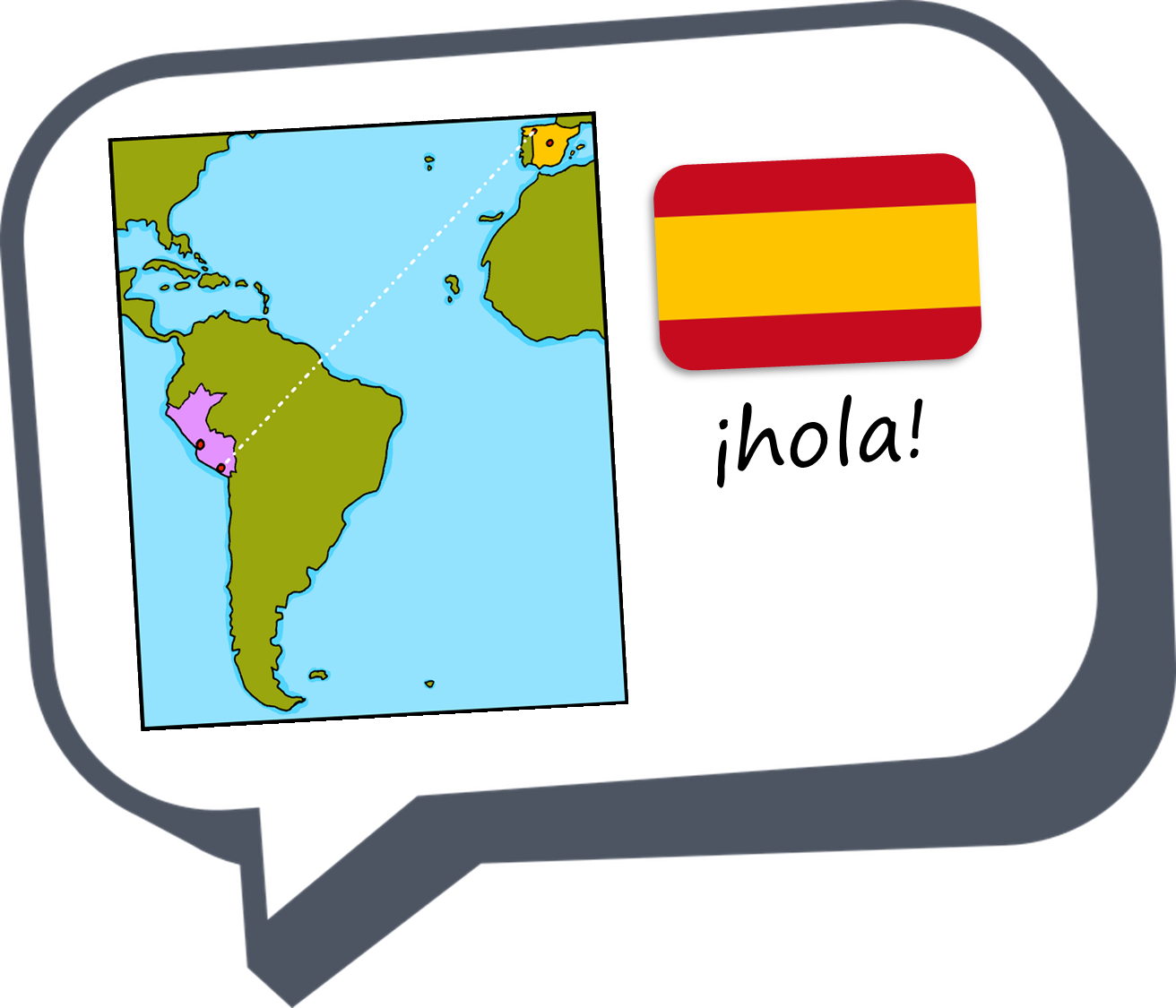 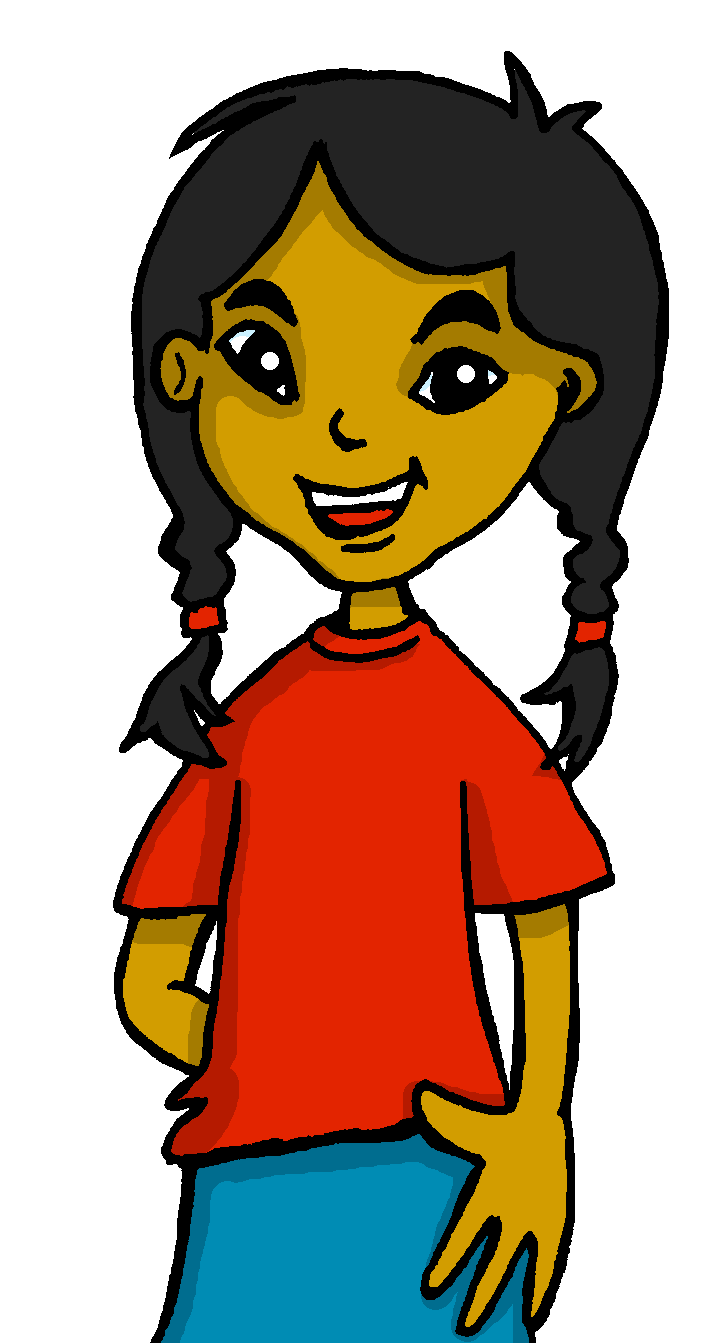 Saying what I and others can and cannot do
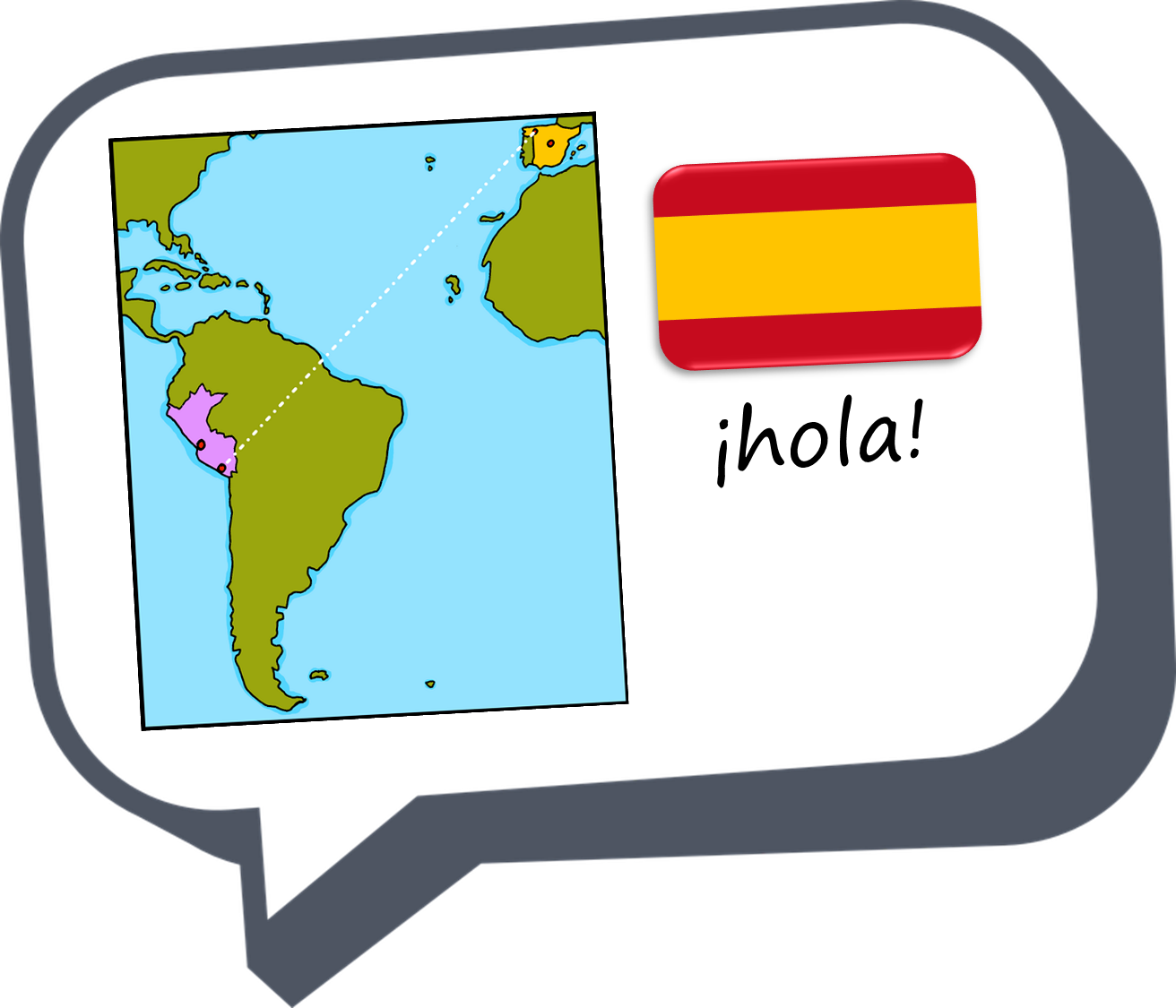 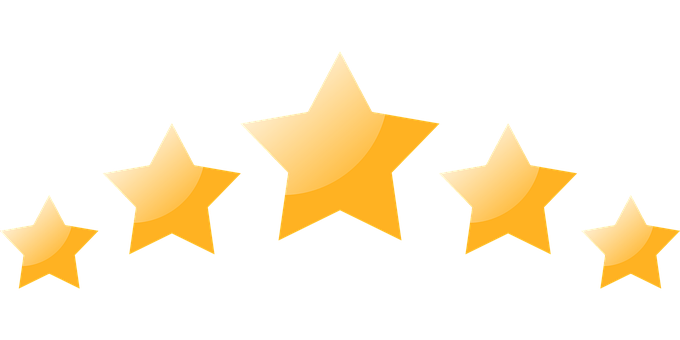 Puedo hacer muchas cosas
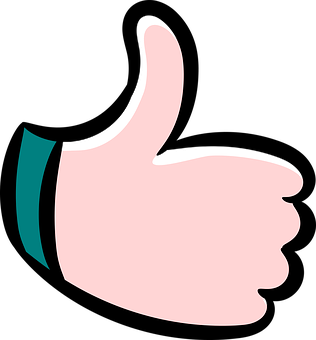 📝
🔊
🎶
💬
verde
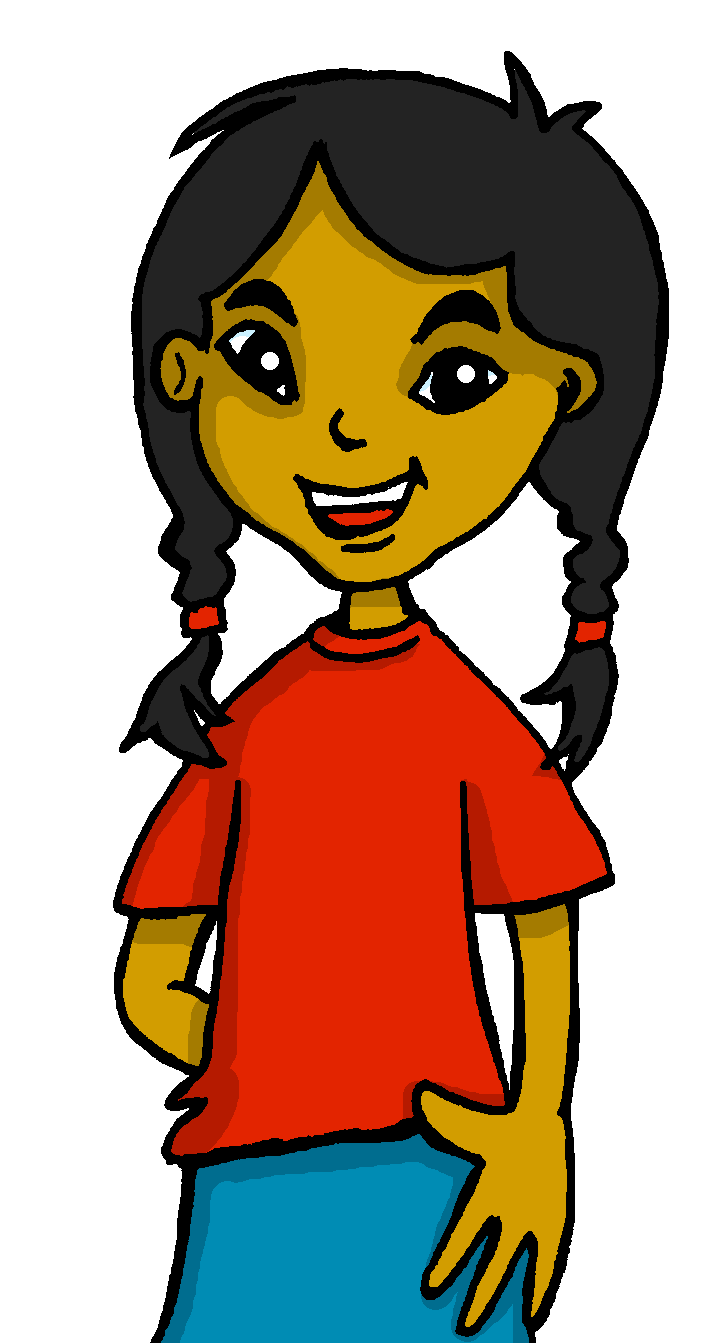 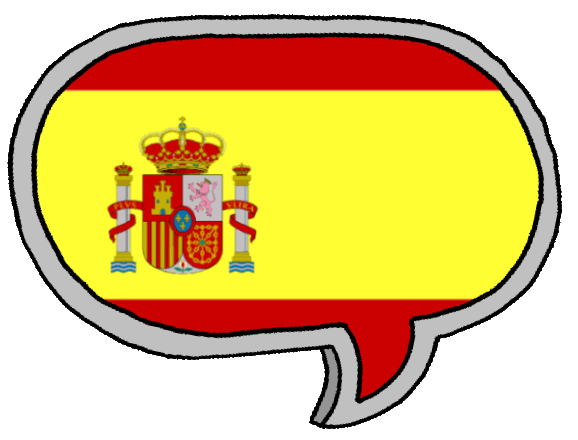 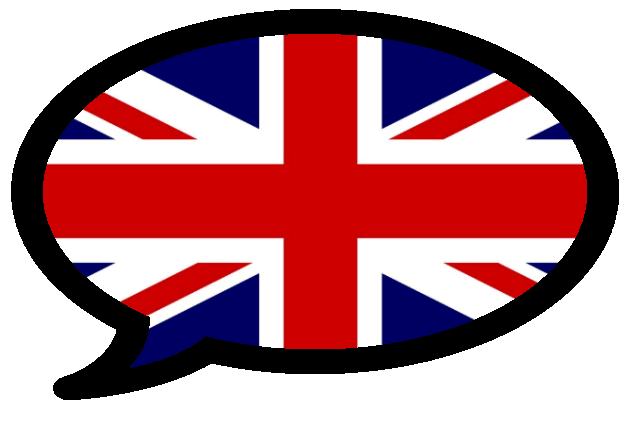 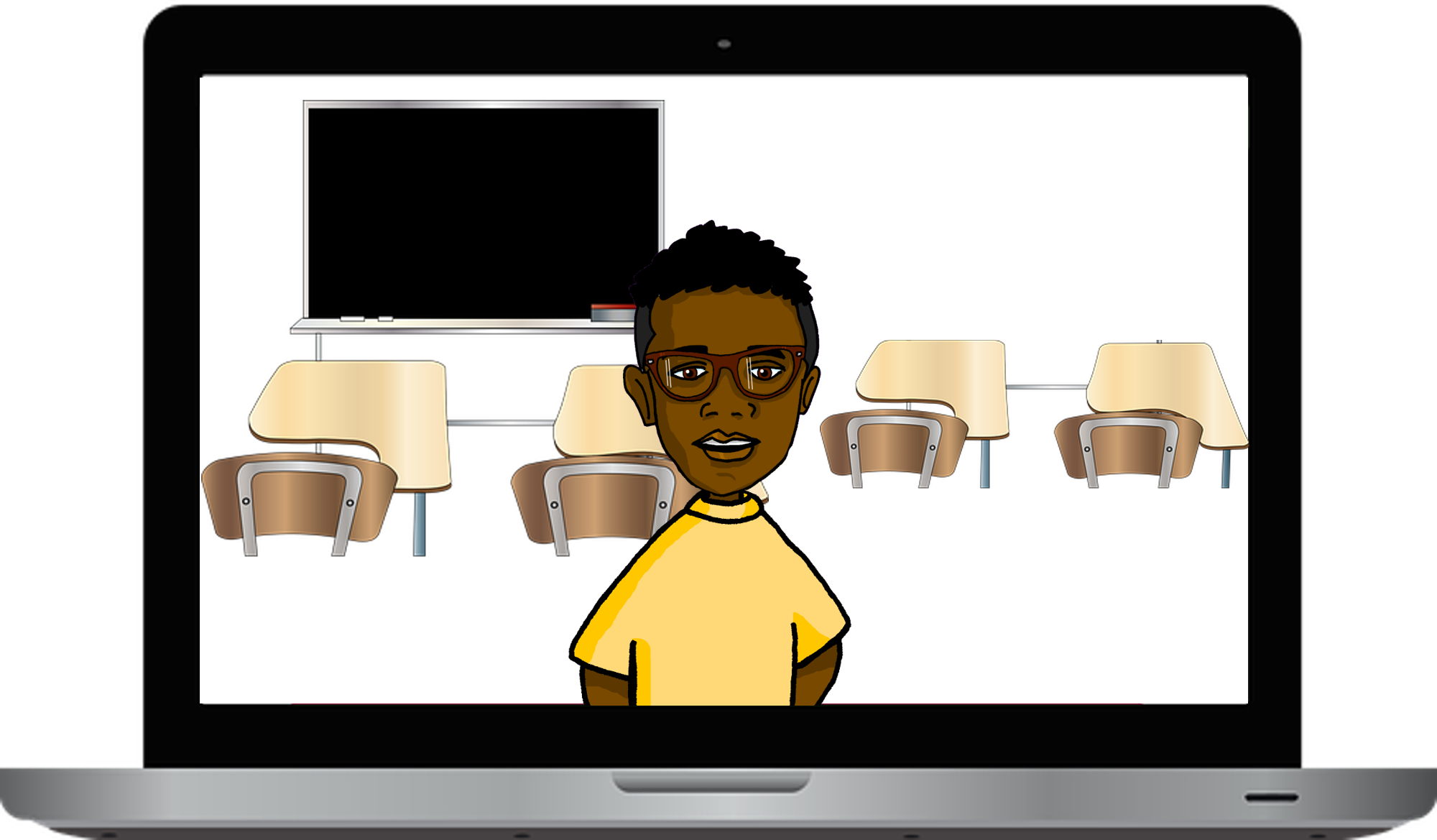 2-verb structure: poder
SSC repaso 2
[Speaker Notes: Artwork by Steve Clarke. All additional pictures selected are available under a Creative Commons license, no attribution required.

The frequency rankings for words that occur in this PowerPoint which have been previously introduced in the resources are given in the SOW (excel document) and in the resources that first introduced and formally re-visited those words. 

Phonics: SSC revision 2
Vocabulary (new words in bold):  poder, puedo, puedes, puede [32] tren [1488] 
Revisit 1: persona [108] gente [137] dinero [364] tráfico [>5000]
Revisit 2:  primo [1451] voy [ir 33] vas [ir 33] va [ir 33] estoy [estar 21] está [estar 21] estás [estar 21] calle [269] cine [952] estadio [2581] parque [1354] playa [1475] plaza [806] teatro [605] a [8] el [1] la [1] 

Frequency of unknown words:
opinar [1547] reaccionar [2284] helado [3024] muro [1874] aburrido [3917]
Source: Davies, M. & Davies, K. (2018). A frequency dictionary of Spanish: Core vocabulary for learners (2nd ed.). Routledge: London

For any other words that occur incidentally in this PowerPoint, frequency rankings will be provided in the notes field wherever possible.]
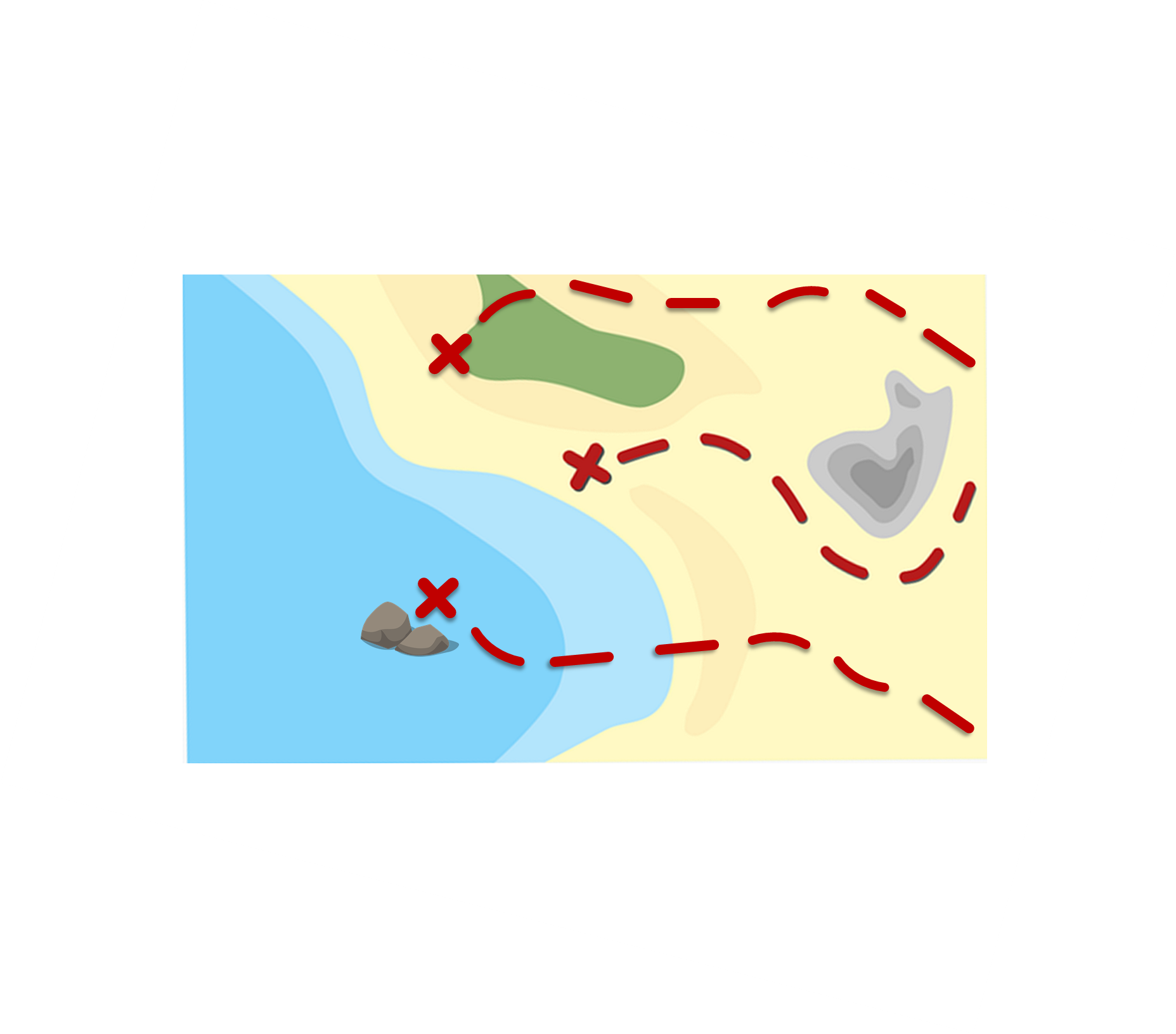 (la) ruta – route
(la) moneda - coin
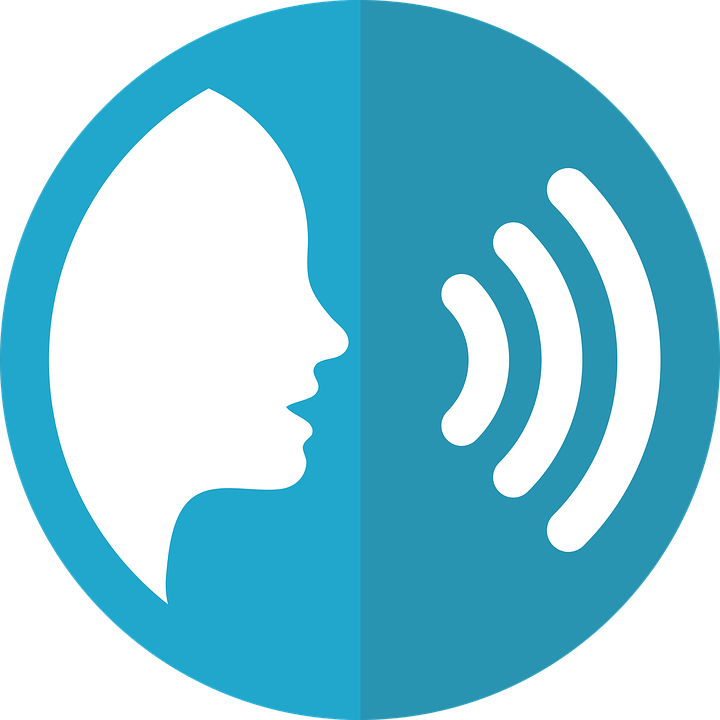 La ruta* de las monedas*
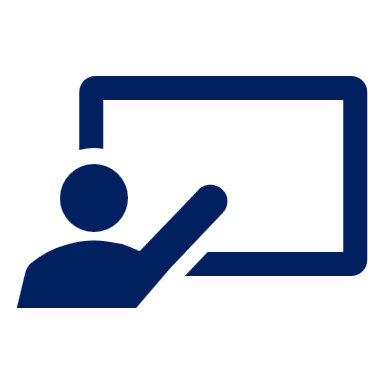 Pronuncia las palabras y colecciona monedas.
pronunciar
pronunciar
ácido
SSC Repaso
pared
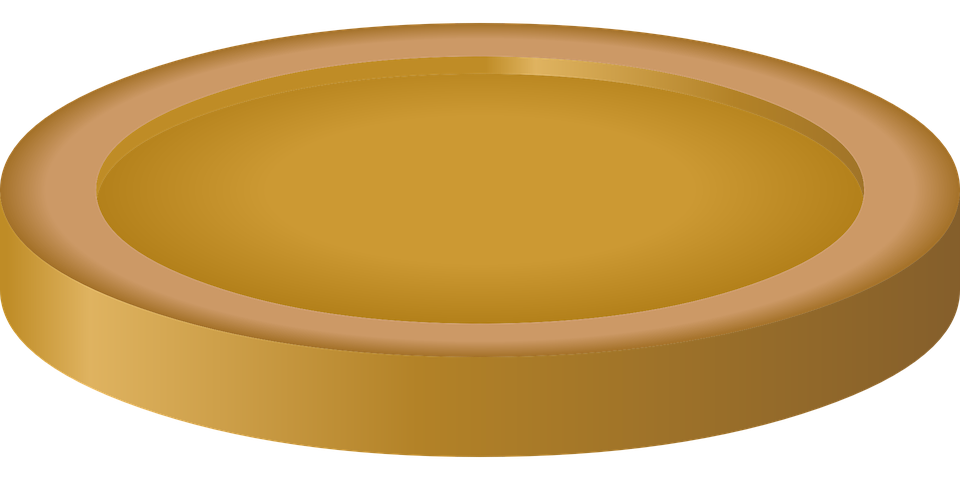 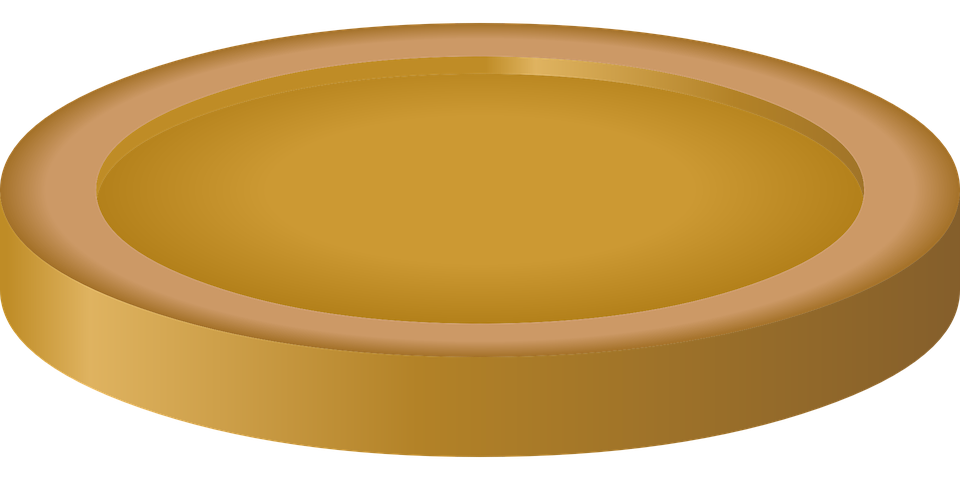 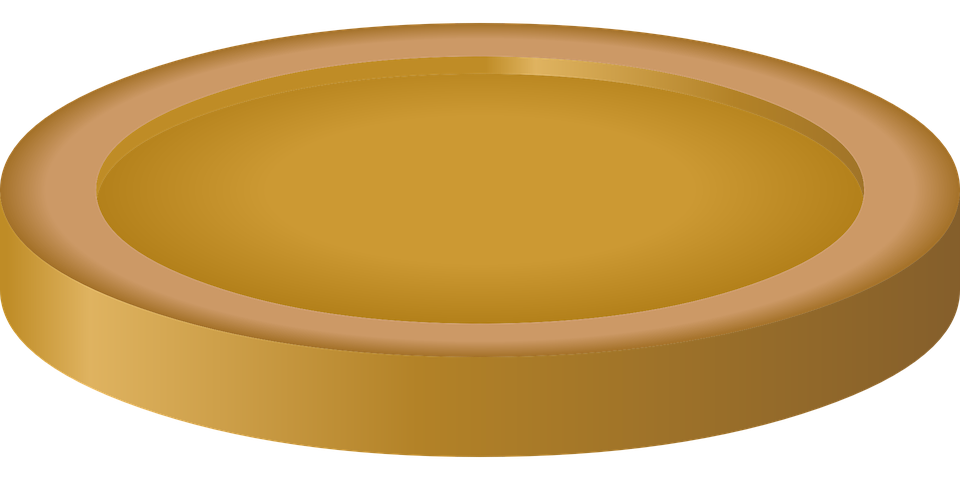 carro
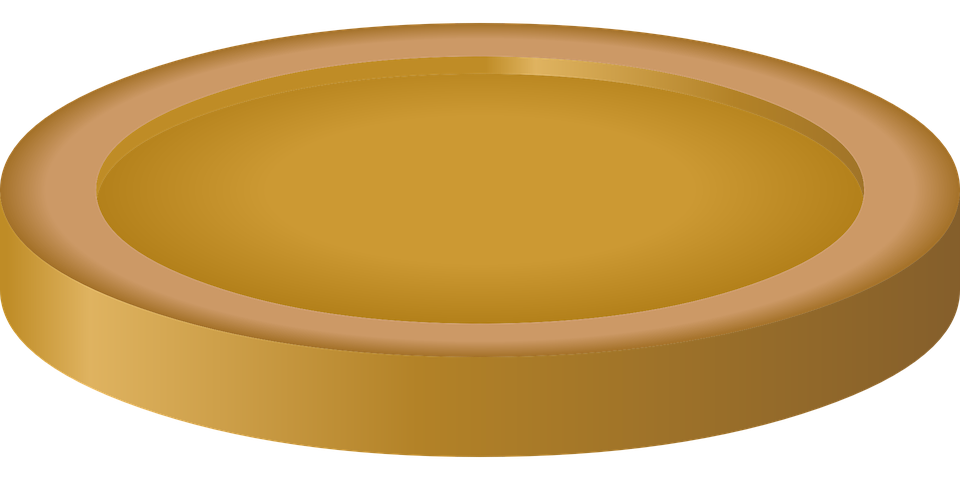 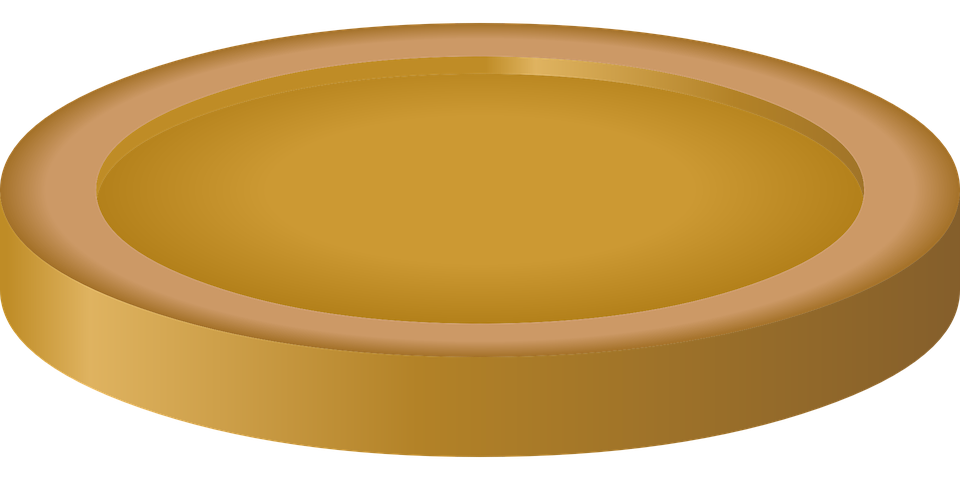 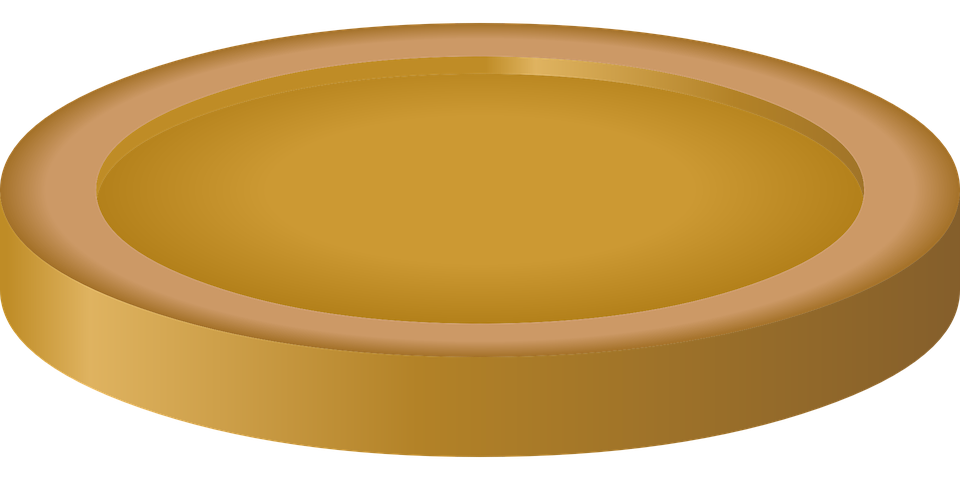 Turno 2: Persona B
Turno 1: Persona A
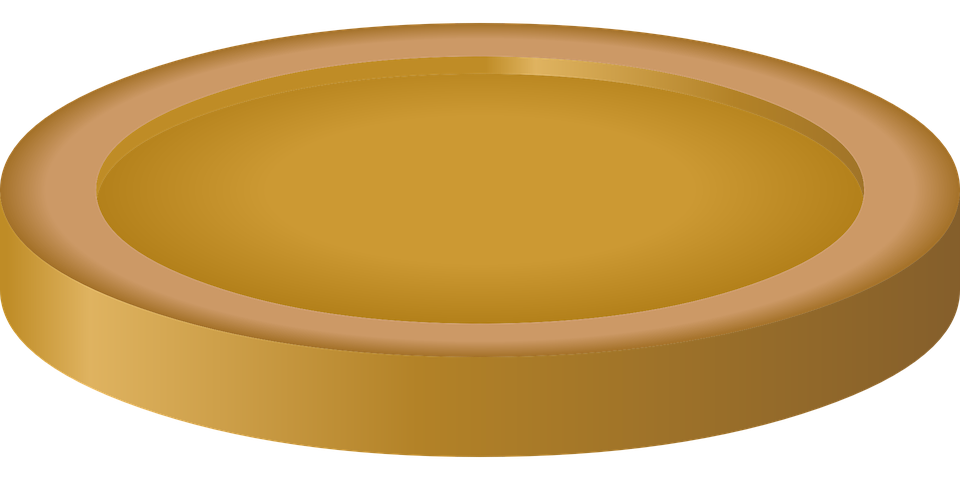 cueva
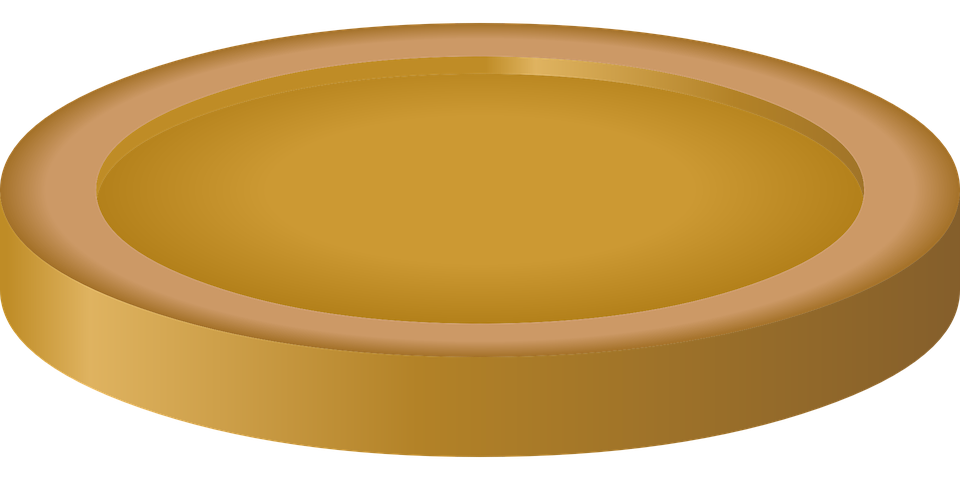 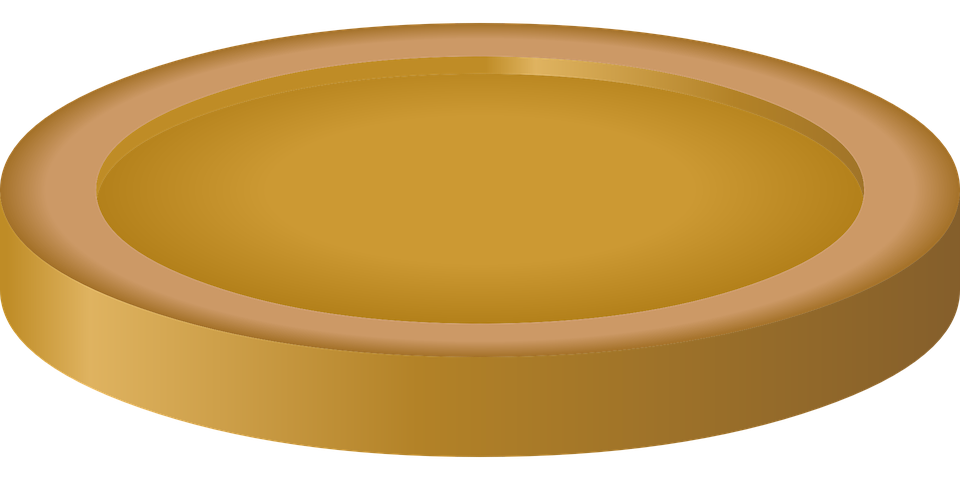 gama
cazuela
cuño
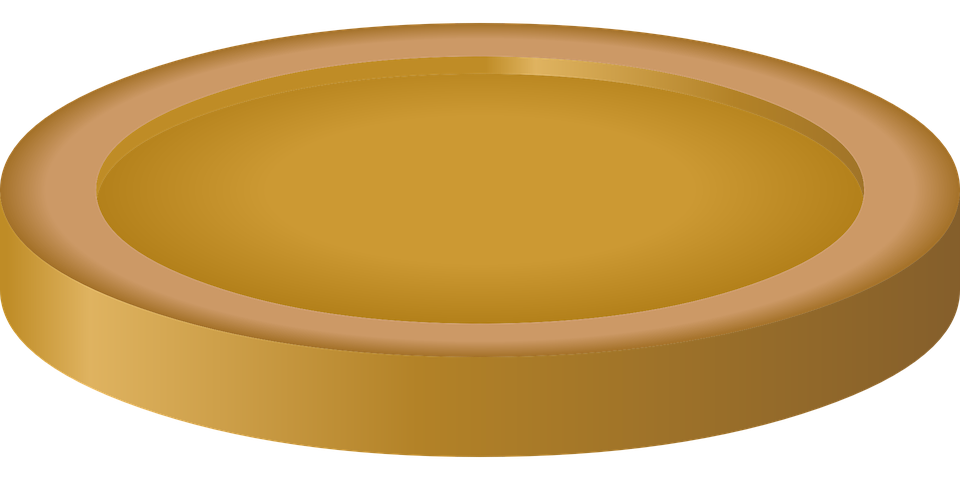 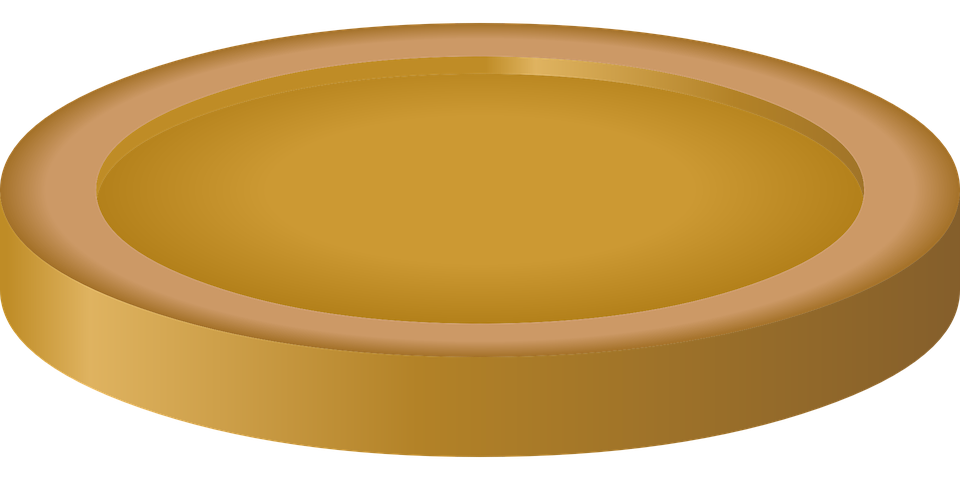 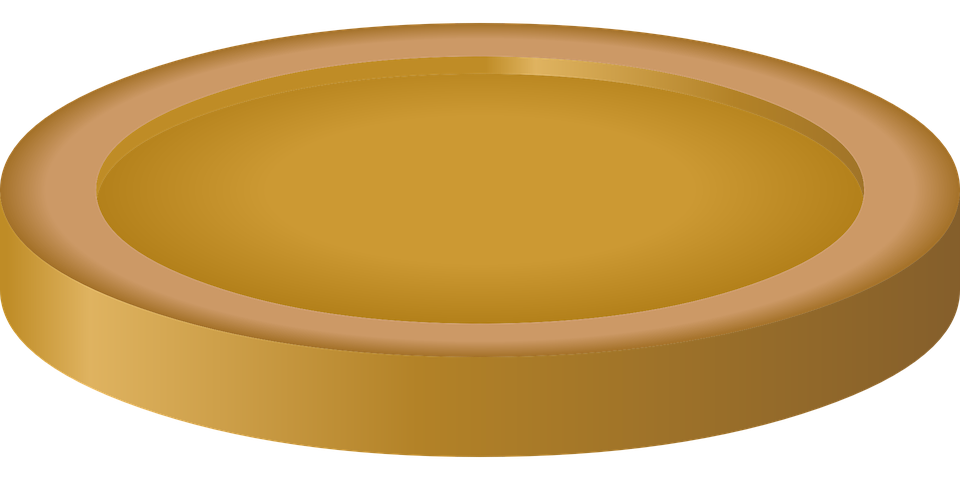 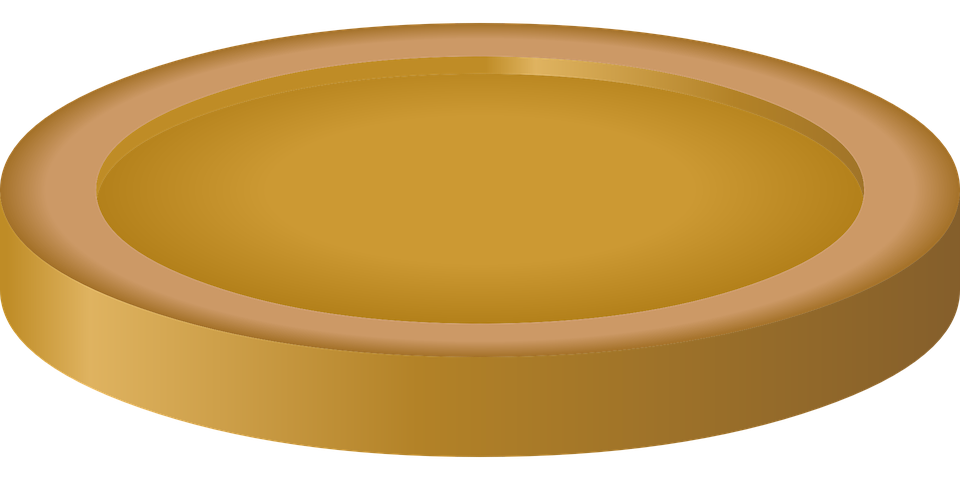 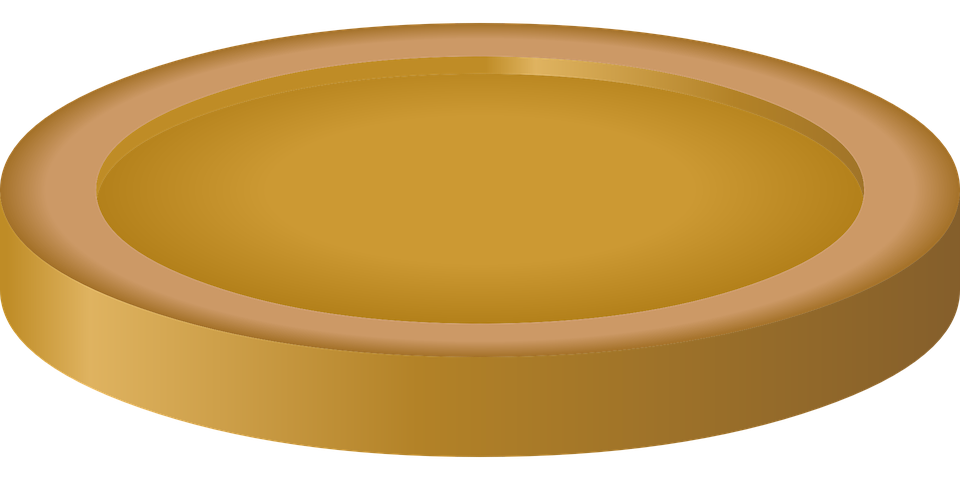 creer
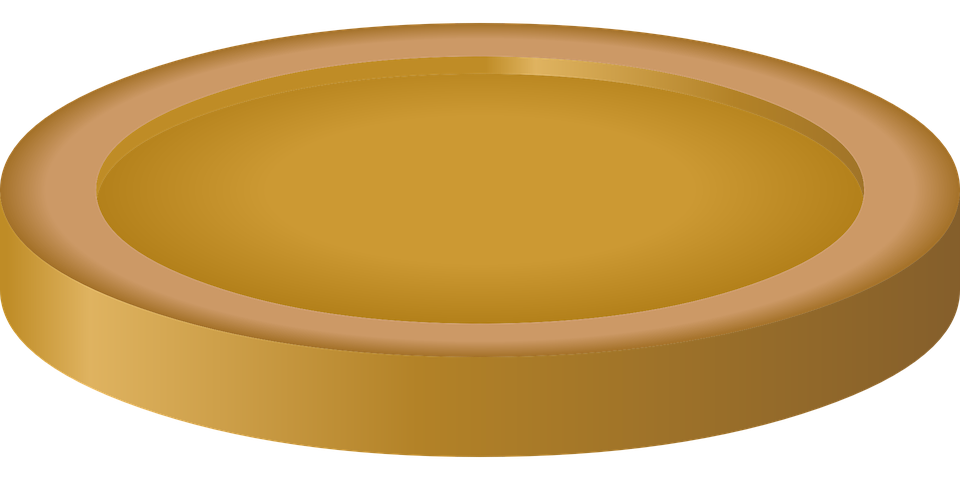 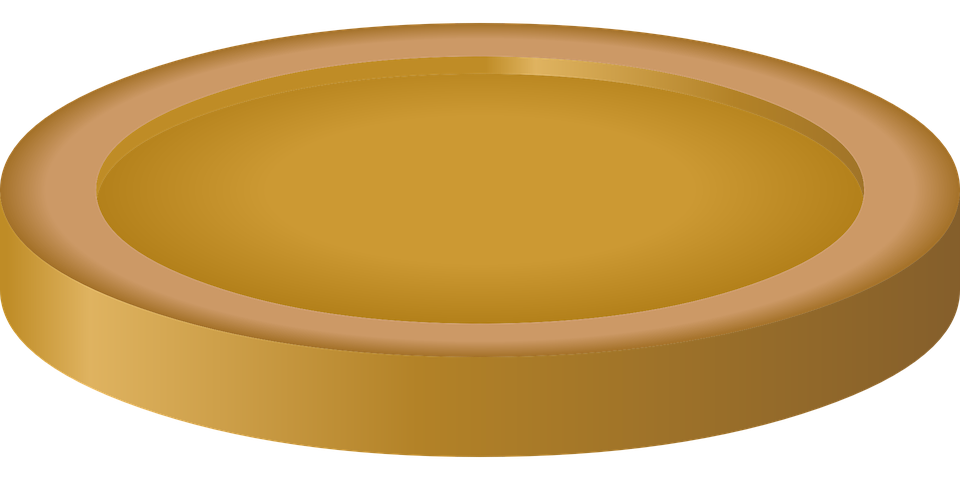 juguete
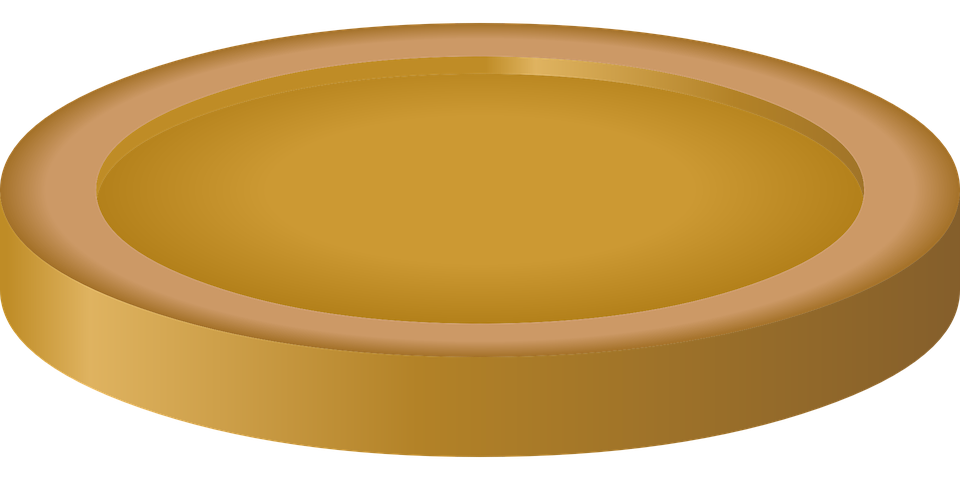 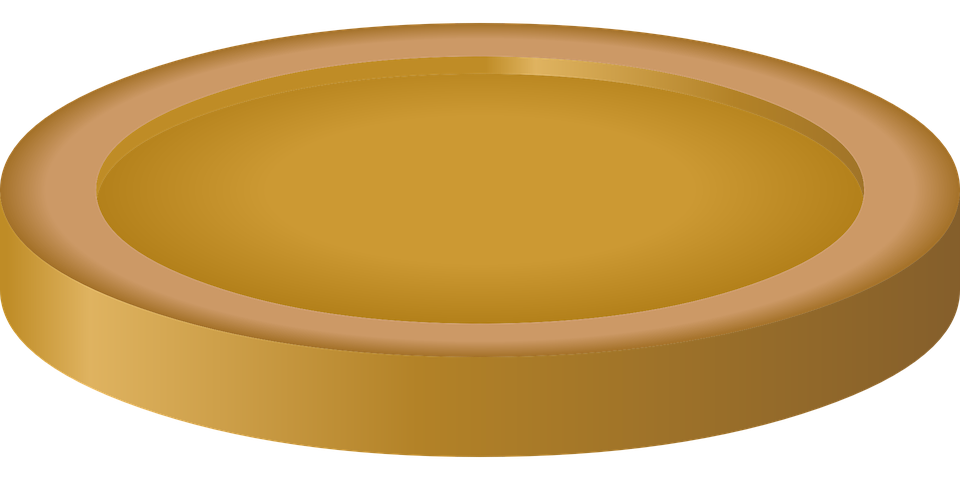 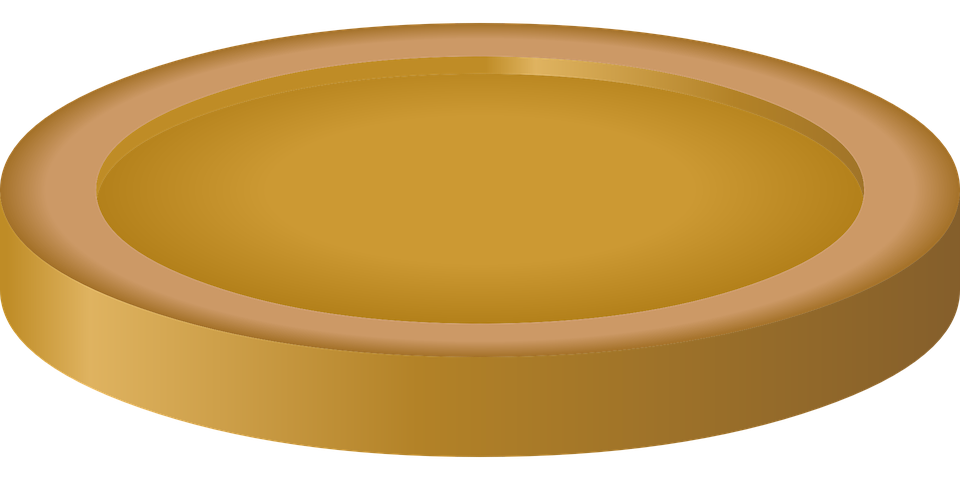 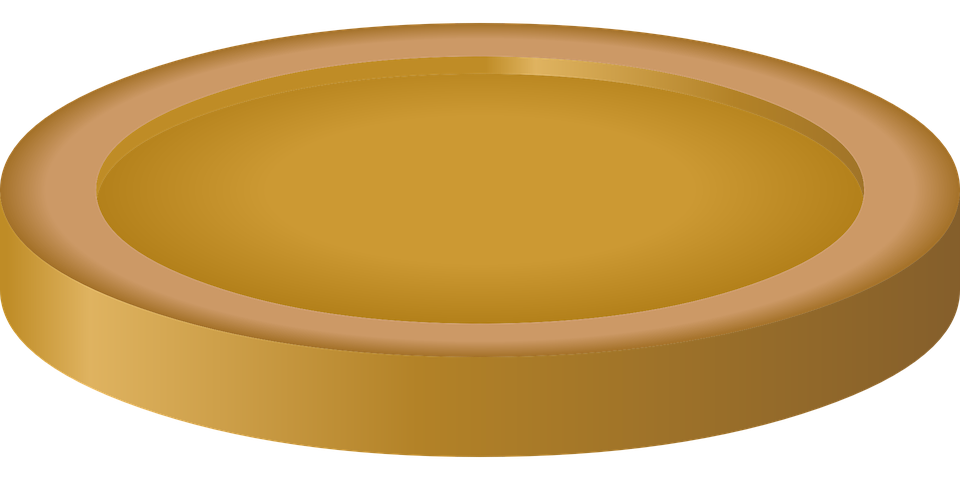 seguir
enemigo
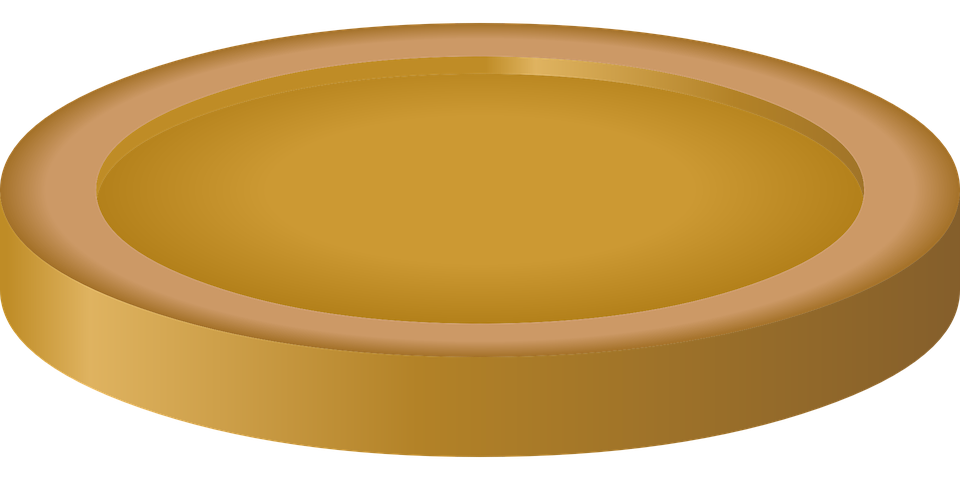 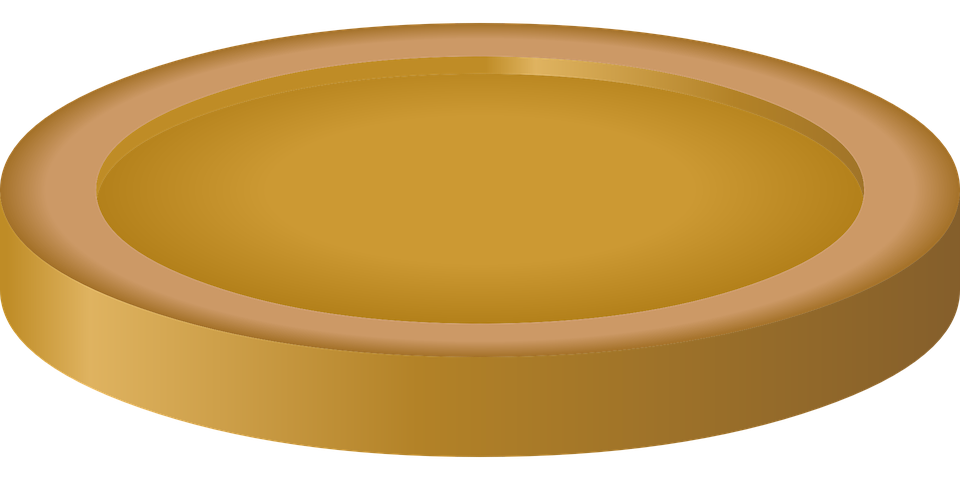 palo
veloz
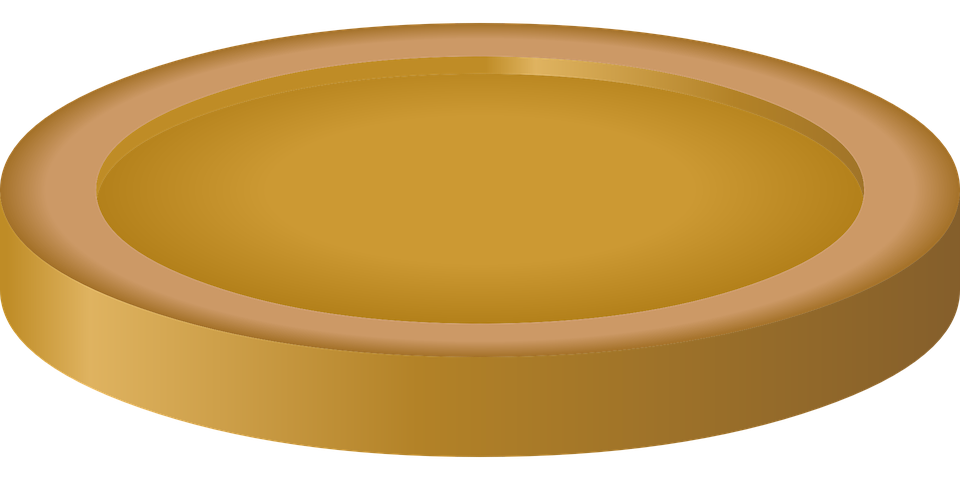 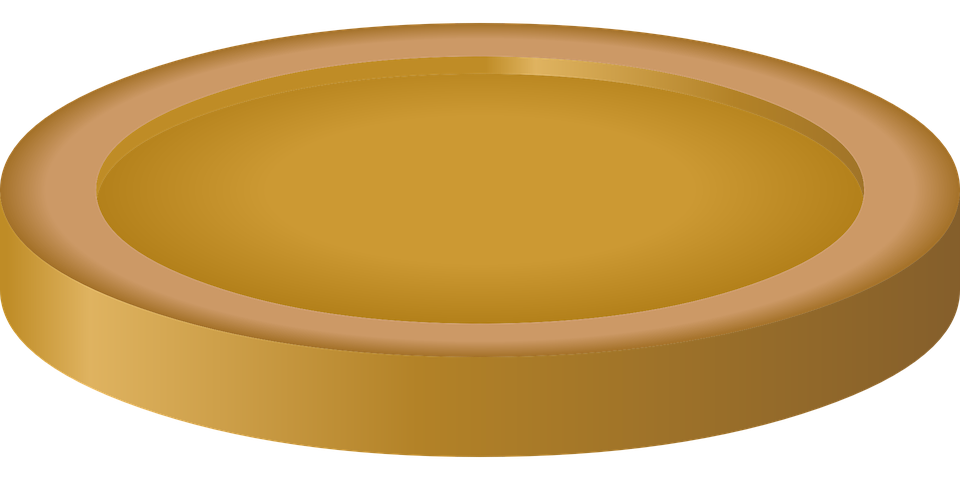 página
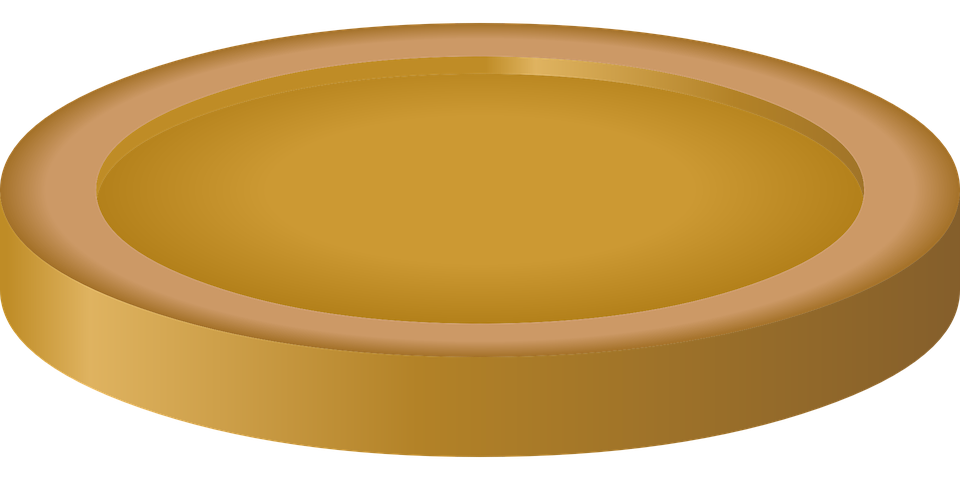 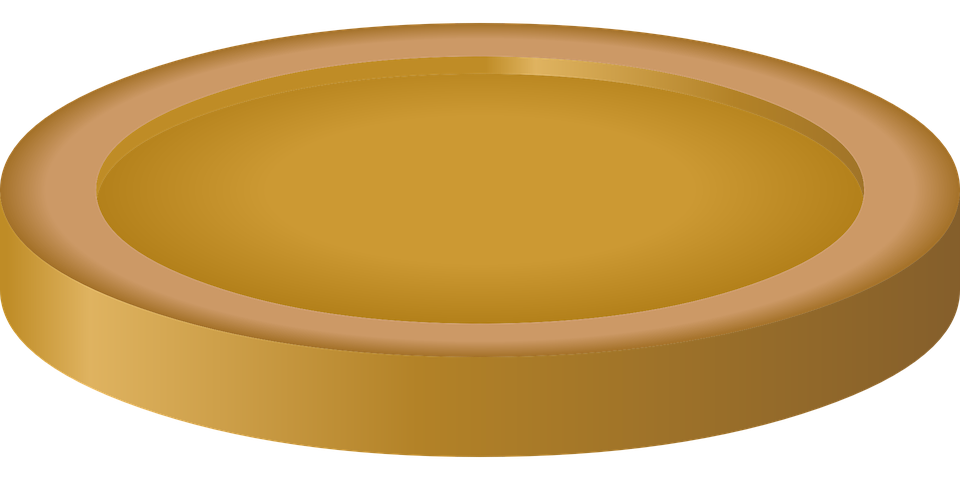 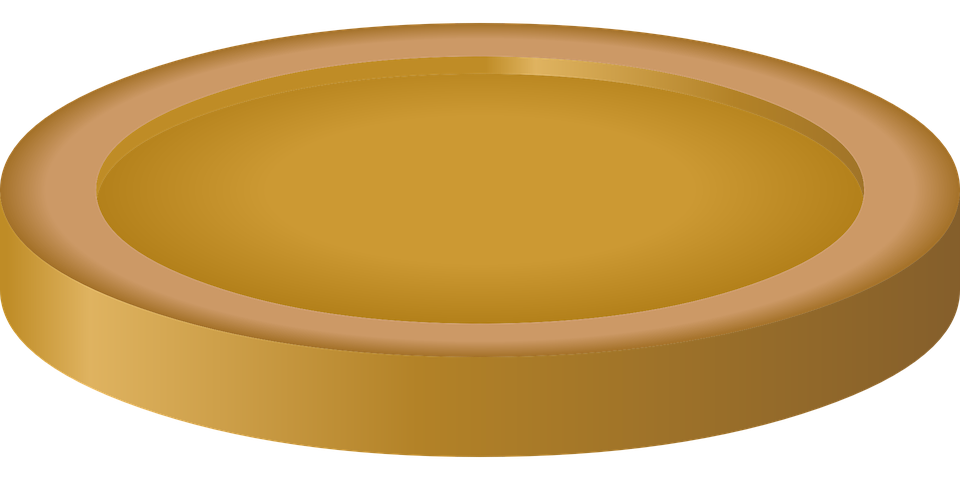 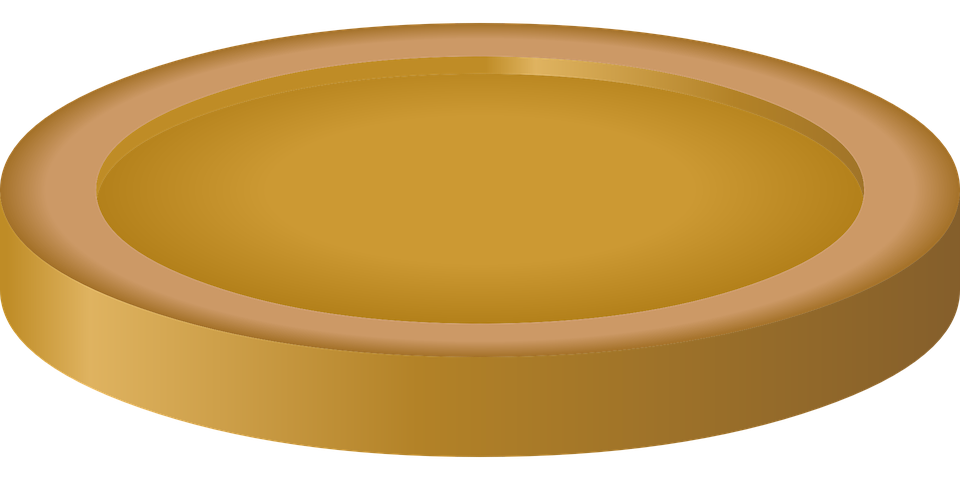 collar
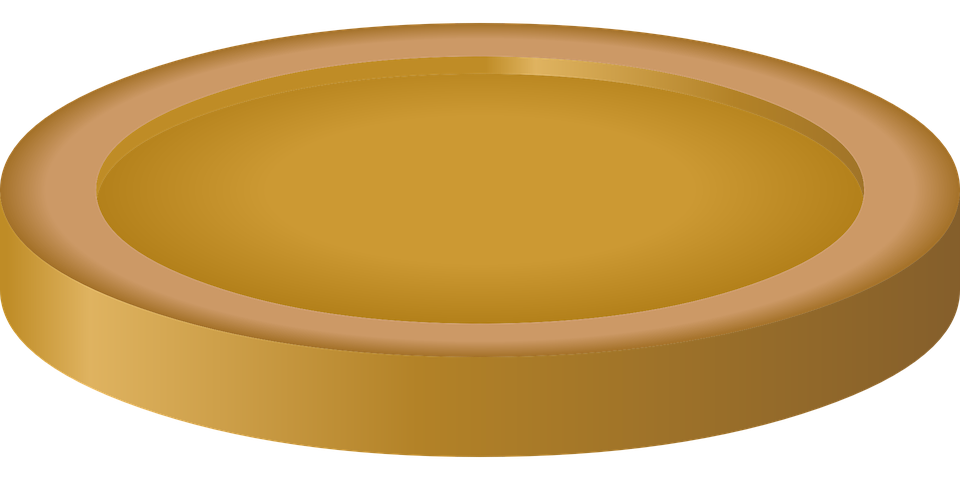 aceite
euro
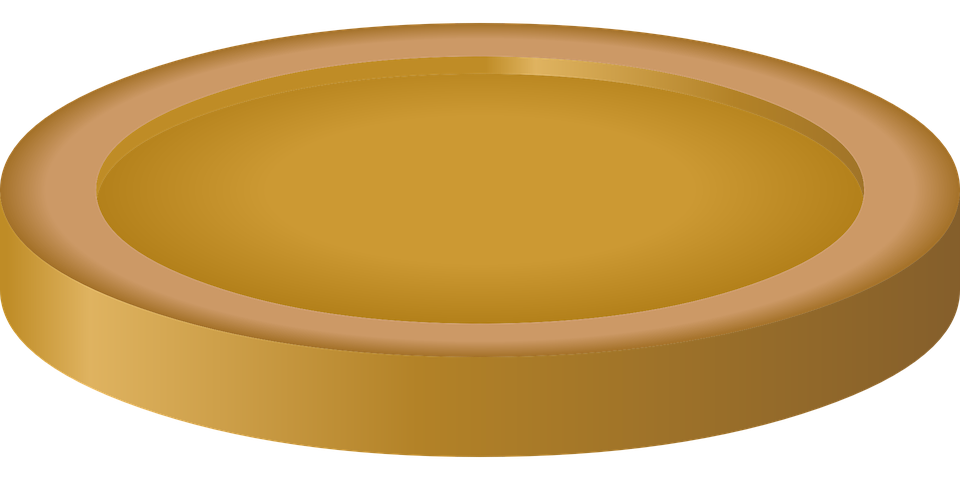 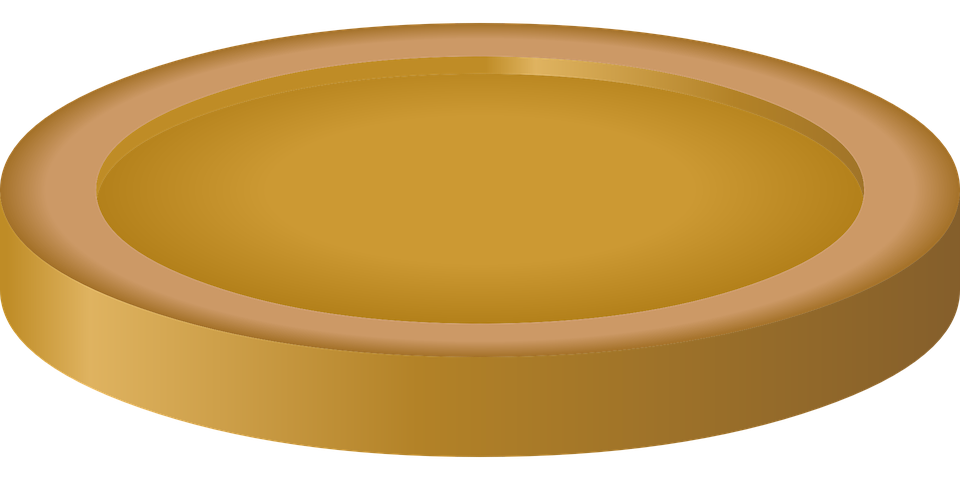 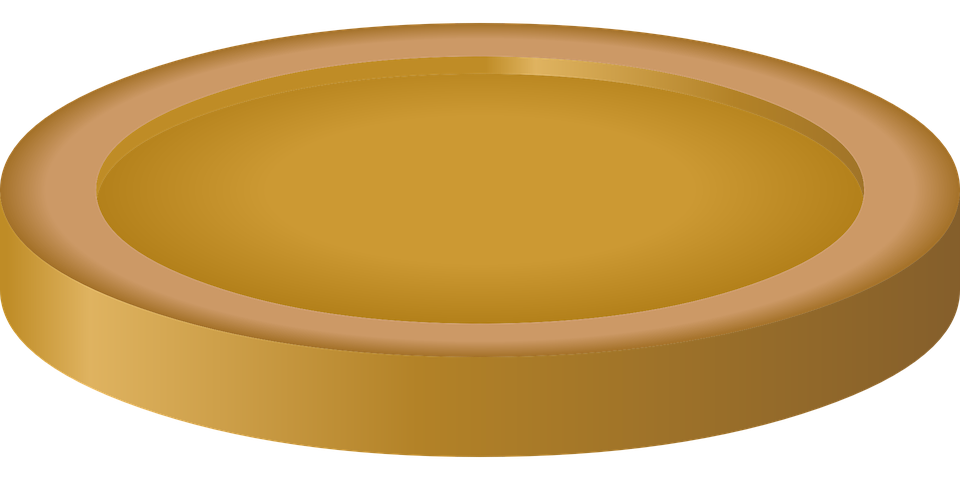 química
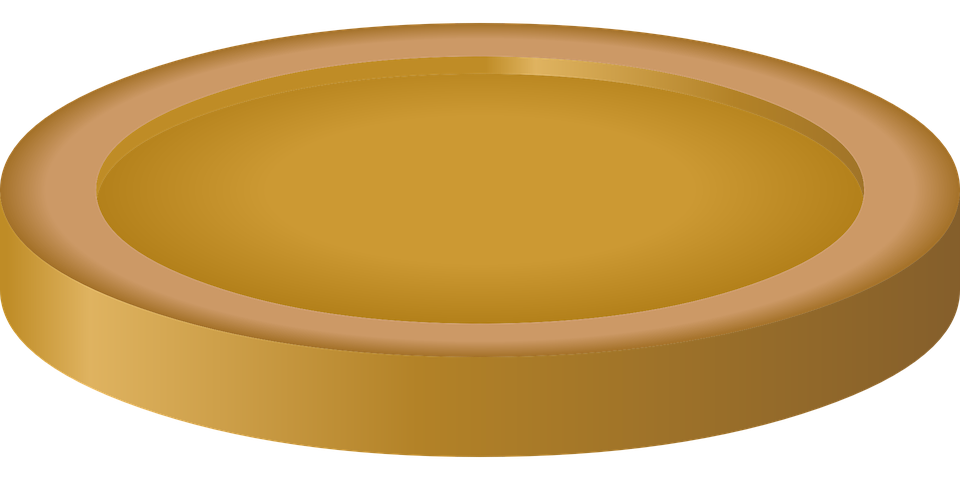 agua
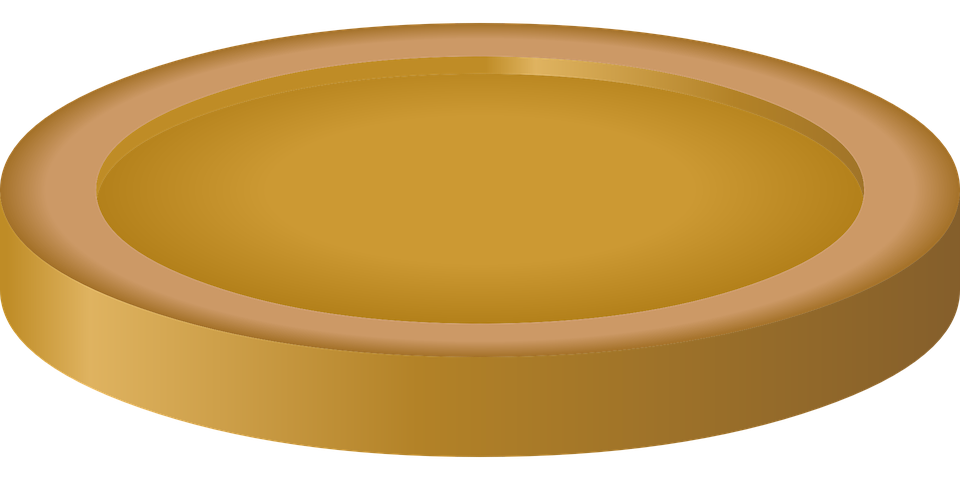 INICIO
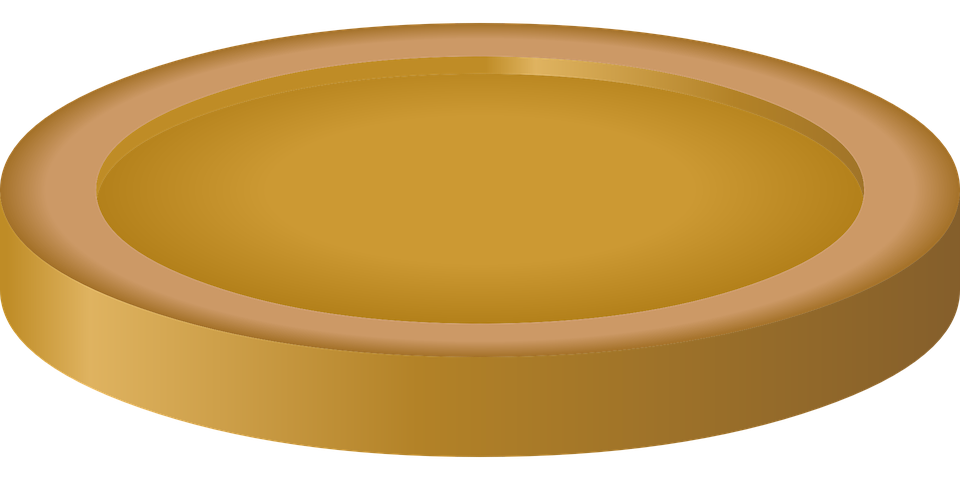 [Speaker Notes: Timing: 3 minutes 
 
Aim: to revisit term 1-3 SSC. [rr] [a] [e] [i] [o] [u] [j] [ga] [gu] [gi] [gue] [v] [z] [rr] [r] [v] [ll] [l] [eu] [ee] [ei] [ua] [qui] [ñ] [ci] [ce]

Timing: 5 minutes

Procedure:
Pupils work in pairs to practise pronunciation. They can choose where to start and have one minute to collect as many coins as possible. 
Divide the class in A & B and click to indicate it’s ‘persona A’’s turn. 
Pupil A starts from either ‘paño’, ‘gusto’ or ‘agua’, and follows the path to pronounce the words and collect the corresponding coins.
Click to bring up Persona B’s turn. 

Frequency of unknown words and cognates:
seguir [] collar [] cuño [] juguete [3163] moneda [1577] ruta [1845] veloz [] 

Source: Davies, M. & Davies, K. (2018). A frequency dictionary of Spanish: Core vocabulary for learners (2nd ed.). Routledge: London]
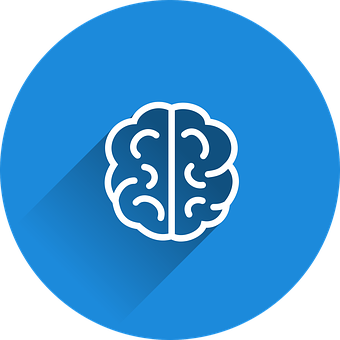 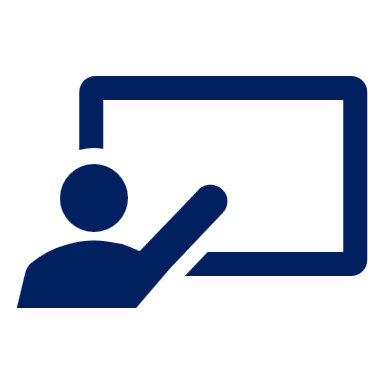 ¿Qué palabra es?
(el) nombre – noun, name
vocabulario
coche
bus
tren
comida
paella
churros
mensaje
palabras
papel
cantar
música
villancico
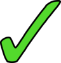 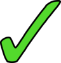 Fallas
celebrar
Carnaval
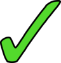 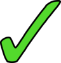 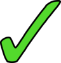 padre
leer
problema
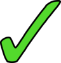 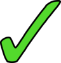 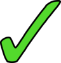 ir
fiesta
escribir
canción
comer
¿Cuántos verbos hay en total?
¿Cuántos nombres hay en total?
quince
cinco
Hay ________ verbos en total.
Hay ________ nombres en total.
message
to celebrate
train
to go
words
to sing
food
to write
canción		escribir		fiesta	
	comer		ir
[Speaker Notes: Timing: 5 minutes 

Aim: to recap previously introduced vocabulary as well as introduce 1 new word (tren).

Procedure:
Part 1
Read the instruction in Spanish. Check understanding of ‘palabra’.
Tell pupils they need to figure out which word is being described. They have the possible options at the bottom. Por ejemplo, mensaje, palabras and papel. Is it ‘fiesta’, ‘comer’ or ‘escribir’? 
Pupils work in pairs to read the words for each “card” (box) and work out the word being described.
4.   Elicit answers from pupils and click on each box to reveal the answer. 

Part 2: 
Click to bring up the first English word (to write) and elicit the Spanish word from pupils (escribir). Click to bring up the tick next to ‘vender’. Repeat x8.

Part 3 
Click to bring up the first question about parts of speech. 
Elicit answer from pupils.


Frequency of unknown words and cognates:
nombre [215]
Source: Davies, M. & Davies, K. (2018). A frequency dictionary of Spanish: Core vocabulary for learners (2nd ed.). Routledge: London]
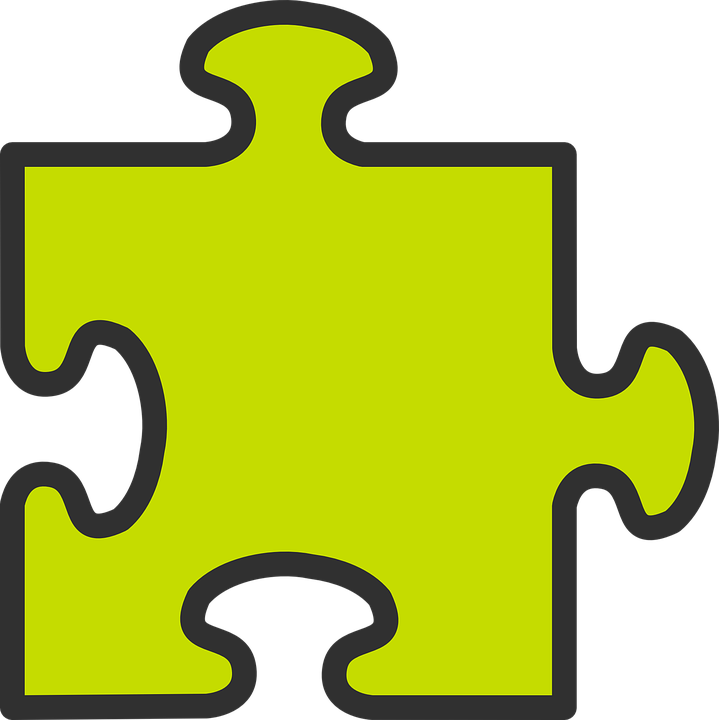 Saying what you can do
[Poder: to be able to, can]
In Spanish, the verb ‘poder’ is followed by the infinitive verb.
To say what you or others cannot do, put ‘no’ before the verb. This makes a negative.
The verb ending tells you who the sentence refers to.
Puedo comprender información.
No puedo comer en clase.
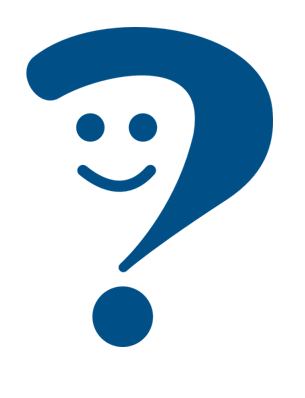 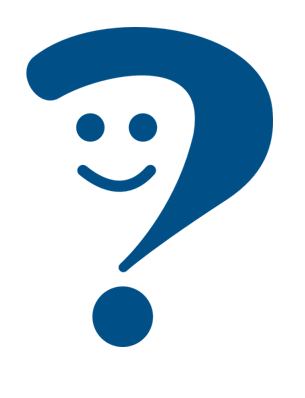 I can’t eat in class.
I can understand information.
No puede dormir en clase.
Puede hablar en español.
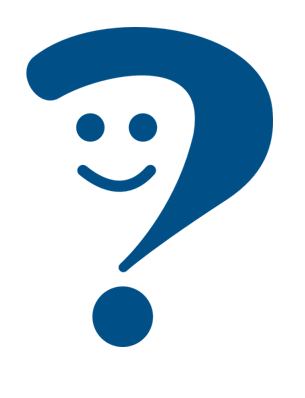 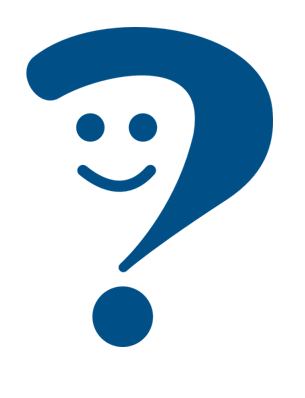 S/he can speak Spanish.
S/he can’t sleep in class.
[Speaker Notes: Timing: 3 minutes

Aim: to introduce poder (2-verb structure) in 1st and 3rd person singular; revisit negatives

Procedure:
Click through the animations to present the information.
Elicit English translations for the Spanish examples provided.]
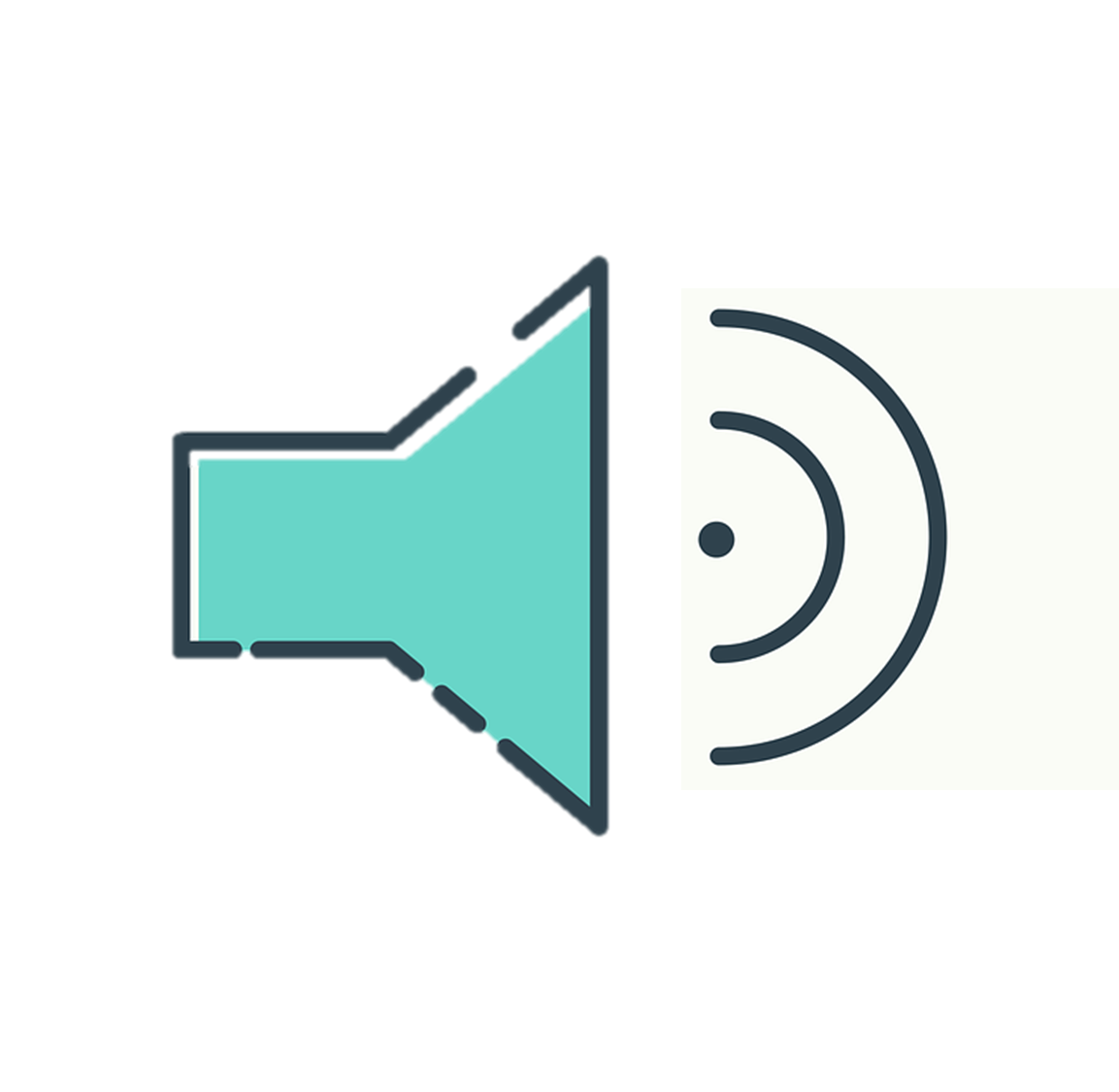 ¿Qué puedo hacer en clase?
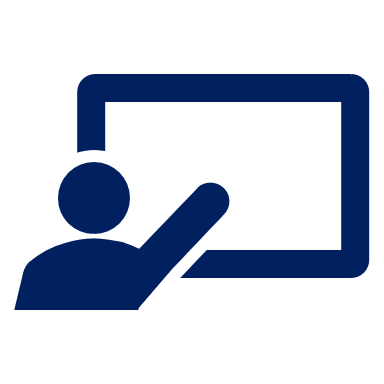 Sofía habla de la clase de idiomas.
escuchar
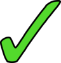 Marca
¿Quién es?
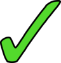 E
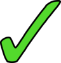 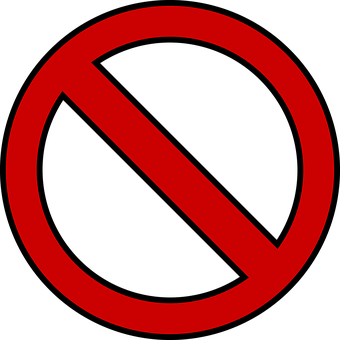 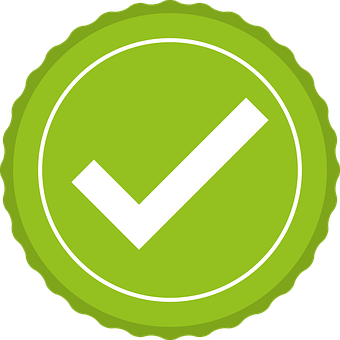 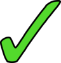 1
2
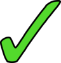 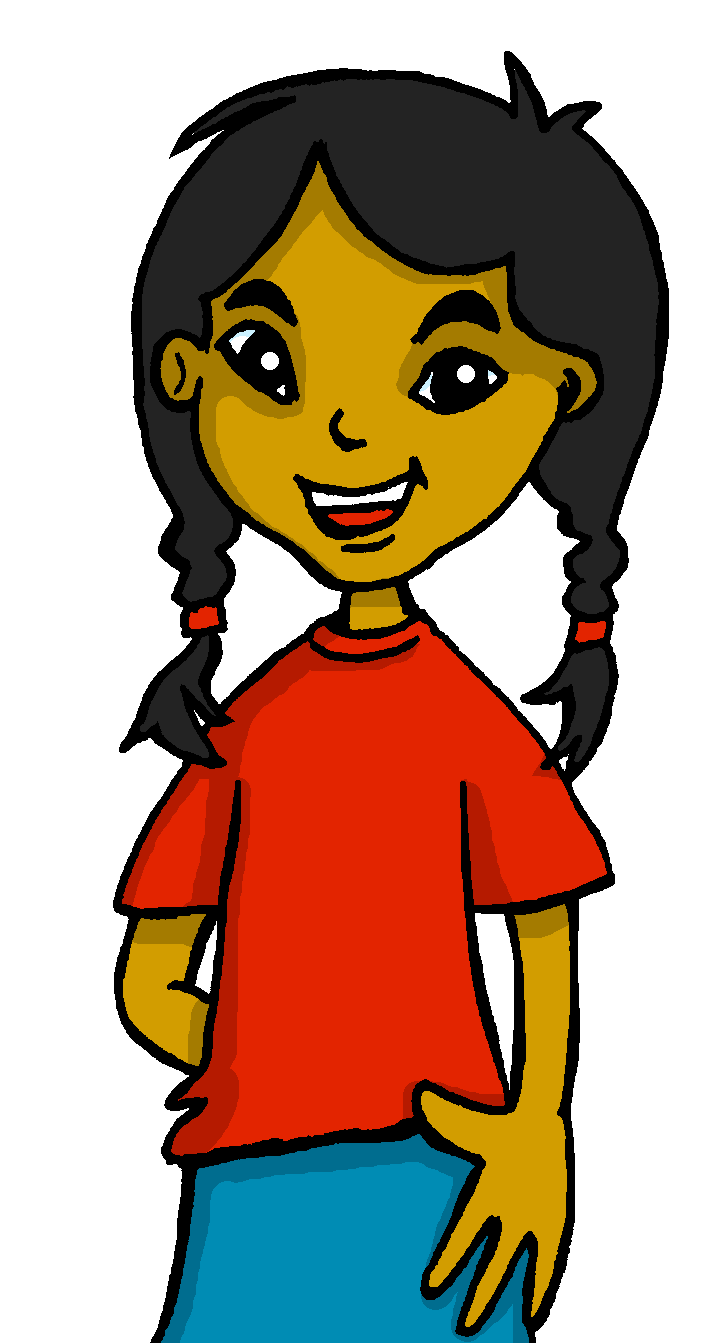 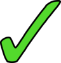 3
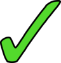 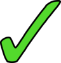 4
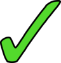 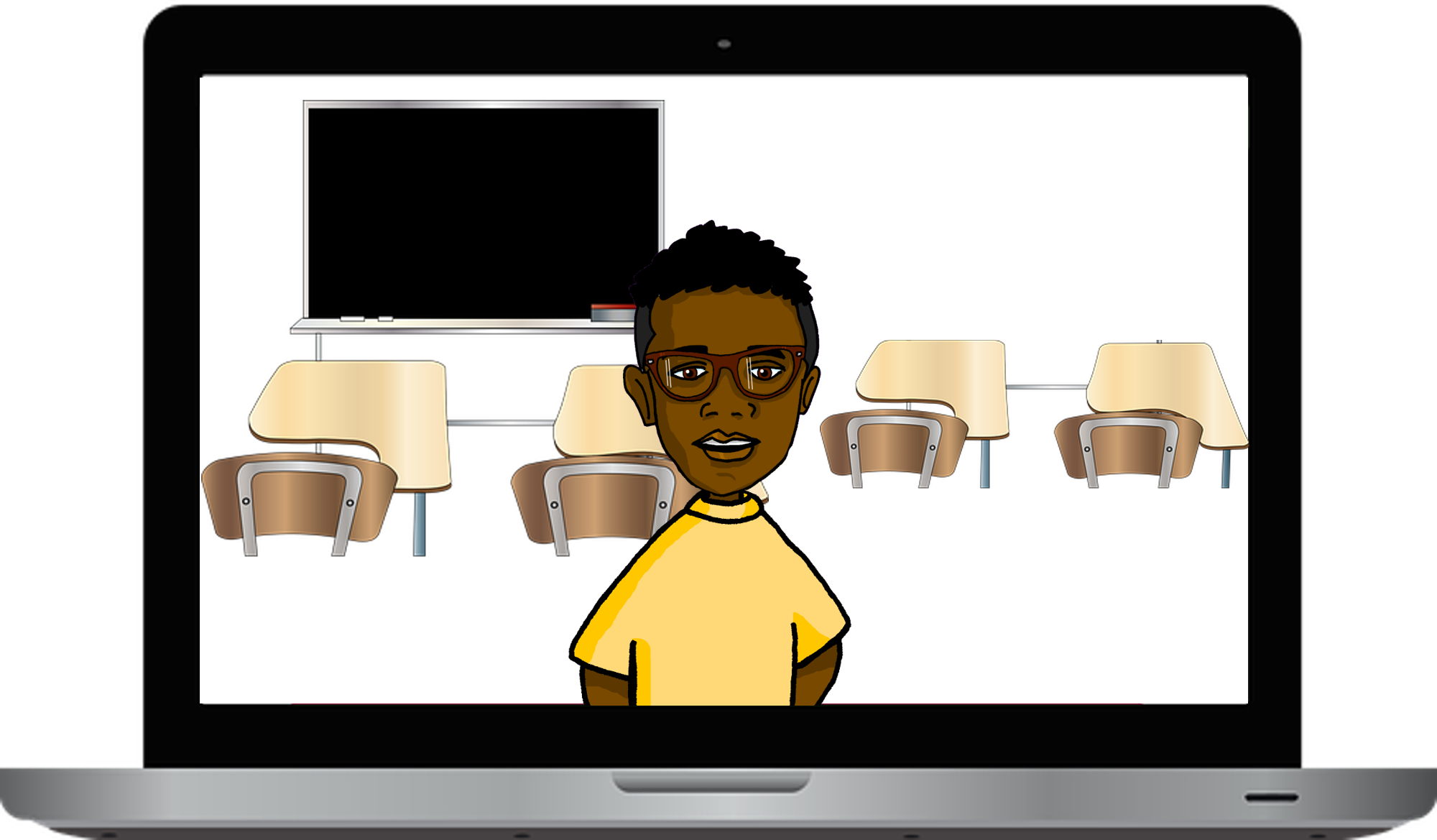 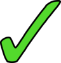 5
[Speaker Notes: Timing: 7 minutes [2 slides] 

Aim: to practise connection of the 1st and 3rd person singular of poder, and negative form.

Procedure:
Pupils listen to each phrase. 
Attending to the verb ending,  pupils decide if it’s ‘I’ or ‘s/he’ and whether it’s a negative statement.
Click to reveal answers.

Transcript
E. No puedo comer en clase. 1. Puede comprender a la profesora.
2. Puede hablar en español.
3. No puedo dormir en clase.
4. No puede cantar canciones.. 
5. Puedo escribir mensajes.]
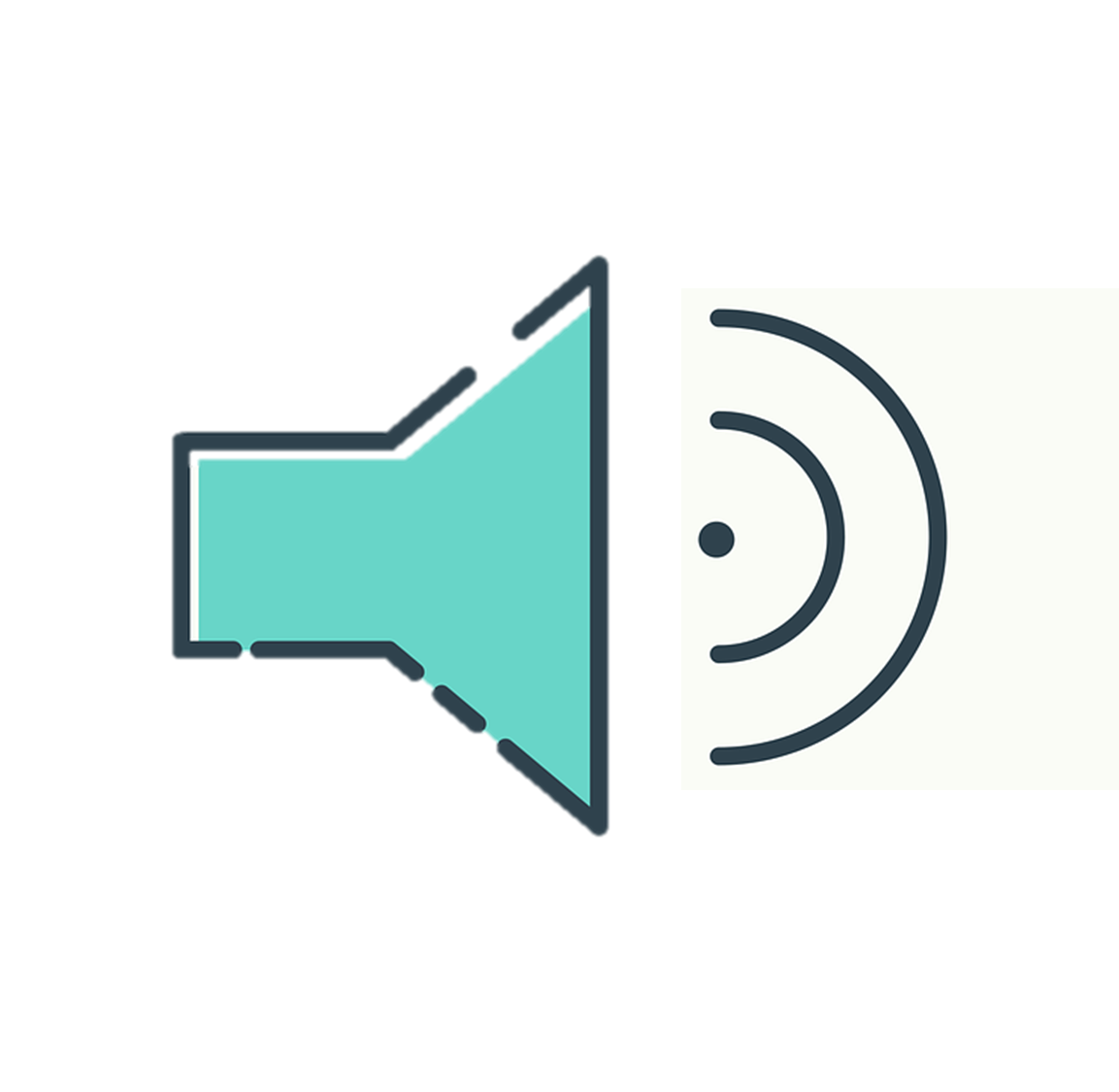 Remember! We can use pronouns (e.g., I, he) in Spanish to emphasise a contrast.
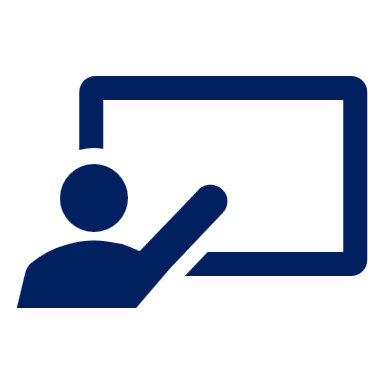 Escucha. ¿Qué actividad es?
escuchar
Escribe el infinitivo.
E
I cannot eat
comer
comprender
1
He can understand
2
He can speak
hablar
3
dormir
I cannot sleep
4
cantar
He cannot sing
I can write
5
escribir
[Speaker Notes: Timing: 7 minutes 

Aim: aural recognition of the infinitive verb poder; aural comprehension of vocabulary. 

Procedure:
Introduce the task and do the example with them. At this stage pupils focus on understanding more information about each sentences. 
Pupils transcribe the infinitive verb and can select any extra info they pick up.
Click to bring up answers. The 2nd transcript audio is attached to the green infinitive verbs. The audio this time has the pronouns ‘yo (I)’ and ‘él (he)’ and there is a reminder that these can be used to make a comparison and/or emphasise a contrast.
Teachers can quickly elicit full English translations and then click to reveal. 

Transcript 1: 
E. No puedo comer en clase. 1. Puede comprender a la profesora.
2. Puede hablar en español.
3. No puedo dormir en clase.
4. No puede cantar canciones.. 
5. Puedo escribir mensajes.

Transcript 2 (appears with answers):
E. Yo no puedo comer en clase. 1. Él puede comprender a la profesora.
2. Él puede hablar en español.
3. Yo no puedo dormir en clase.
4. Él no puede cantar canciones.. 
5. Yo puedo escribir mensajes.]
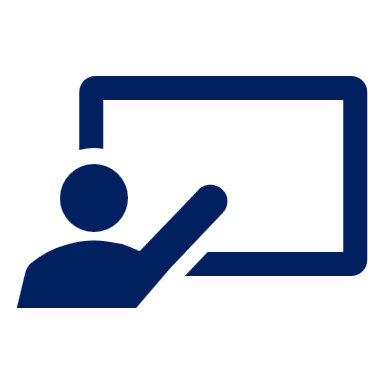 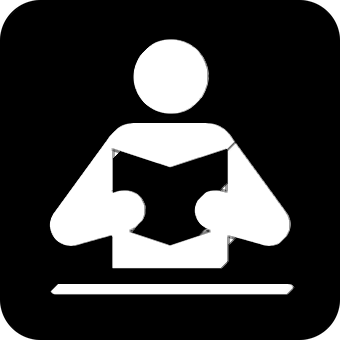 Lee los mensajes de Sofía a Max.
leer
¿Quién es?
E
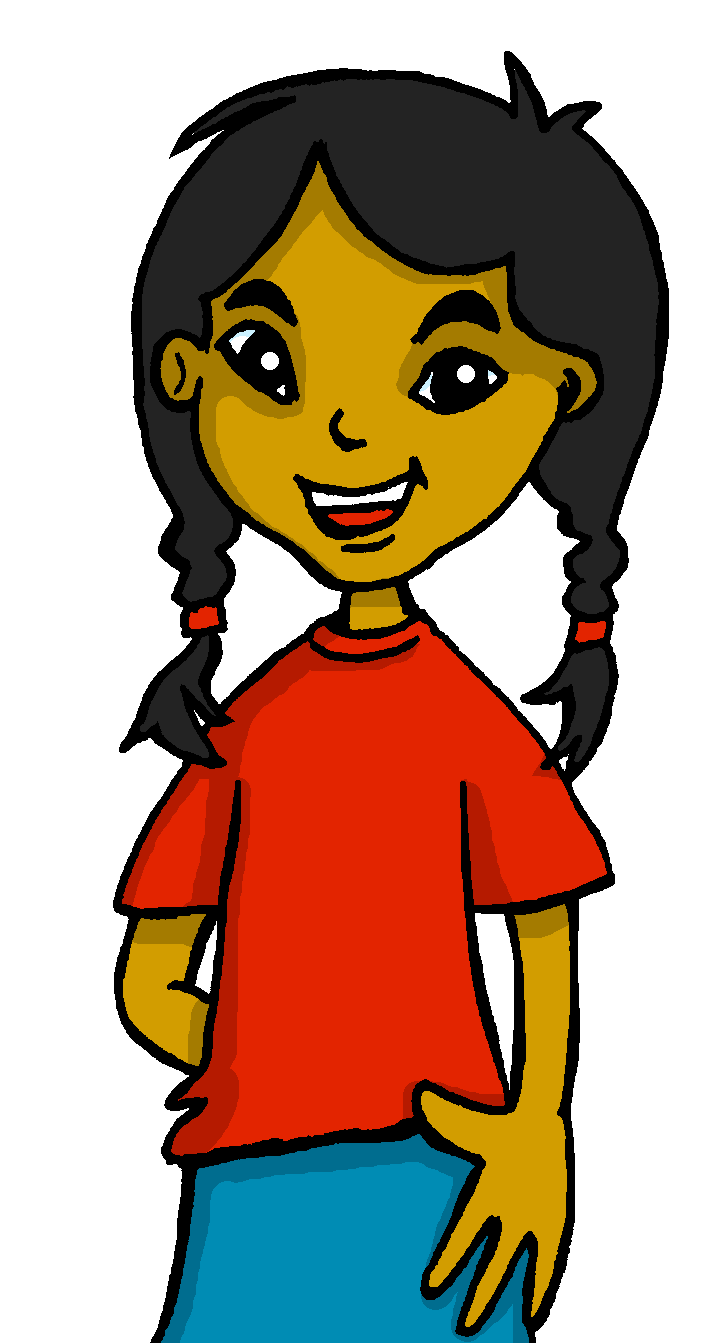 Puedo escribir frases en inglés.
yo
✉
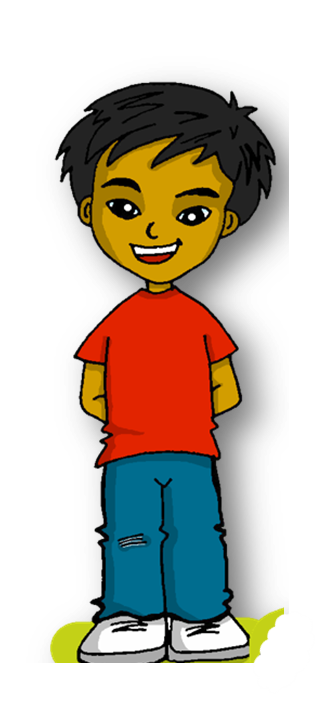 él
¿Qué imagen es?
a
b
c
📝
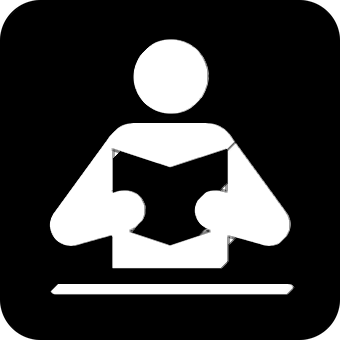 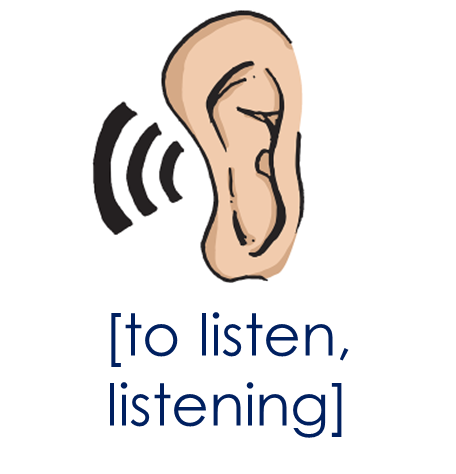 [Speaker Notes: Timing: 5 minutes (6 slides)

Aim: to practise written comprehension of and distinction between 1st and 3rd persons singular of poder; written comprehension of key vocabulary introduced this week. 

Procedure:
Read the context. Tell students Quique is sending messages to Rubén.
Read the first message. Ask pupils to identify de if it’s Sofía (yo = I), or Quique (él = he). 
Click to bring part 2 – checking understanding of infinitive verb and elicit oral response. 
Continue with items 1 – 5.]
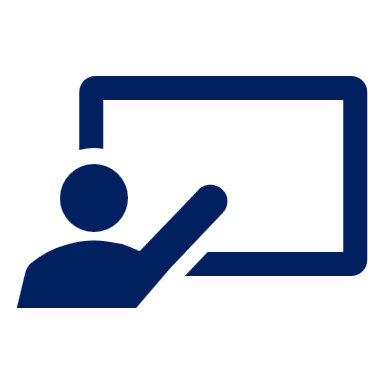 [1/5]
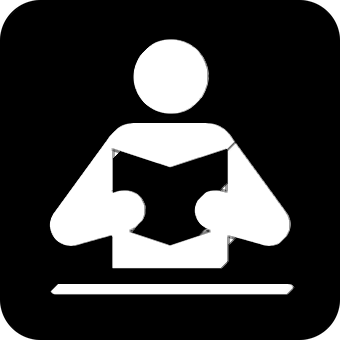 Lee los mensajes de Sofía a Max.
leer
¿Quién es?
1
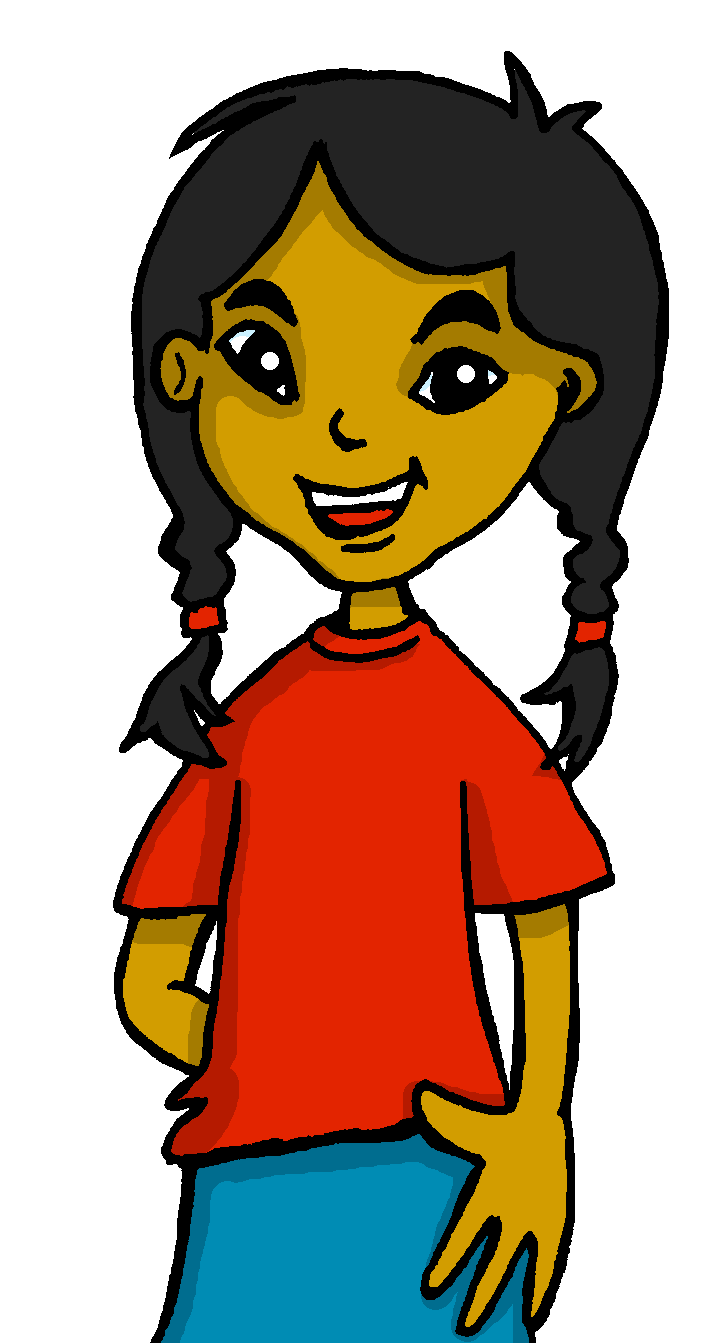 Puedo hablar de las fiestas en España.
yo
✉
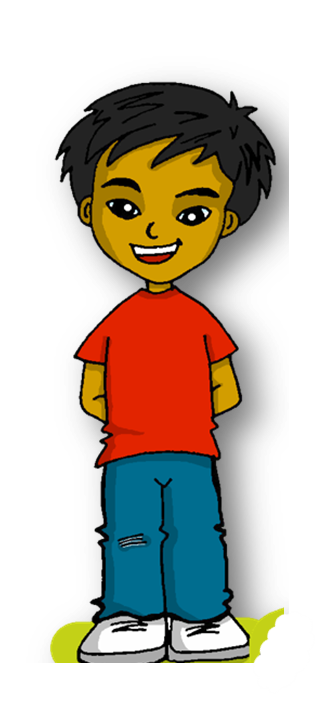 él
¿Qué imagen es?
a
c
b
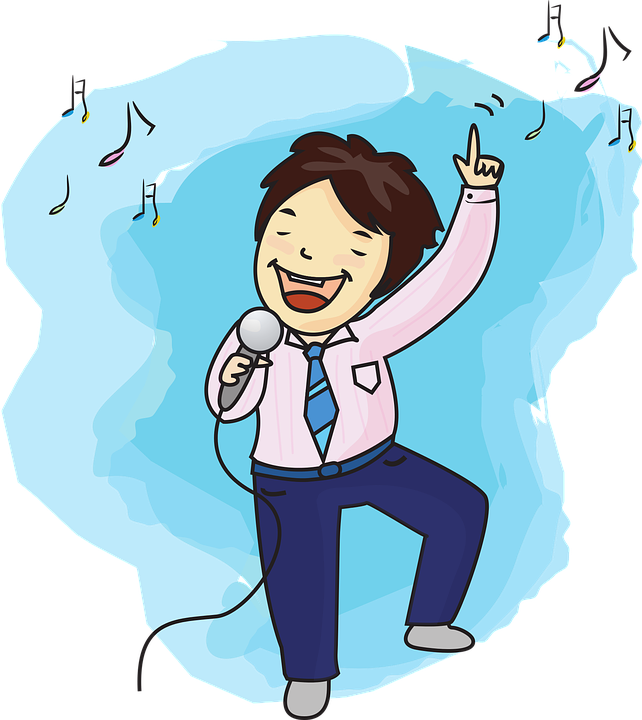 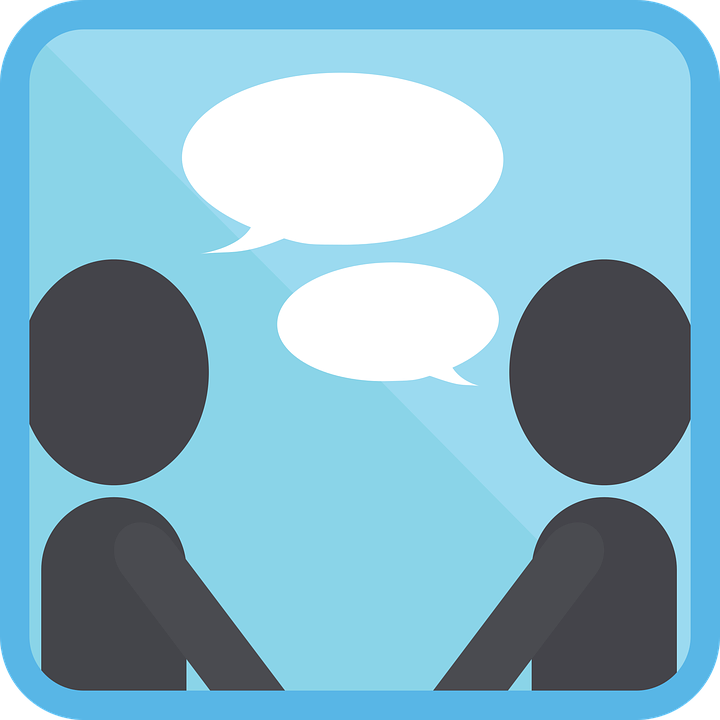 to learn, learning
[Speaker Notes: [1/5]]
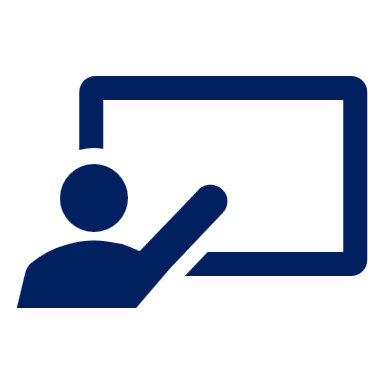 [2/5]
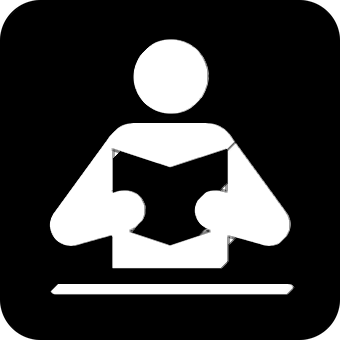 Lee los mensajes de Sofía a Max.
leer
¿Quién es?
(la) instrucción – instruction
2
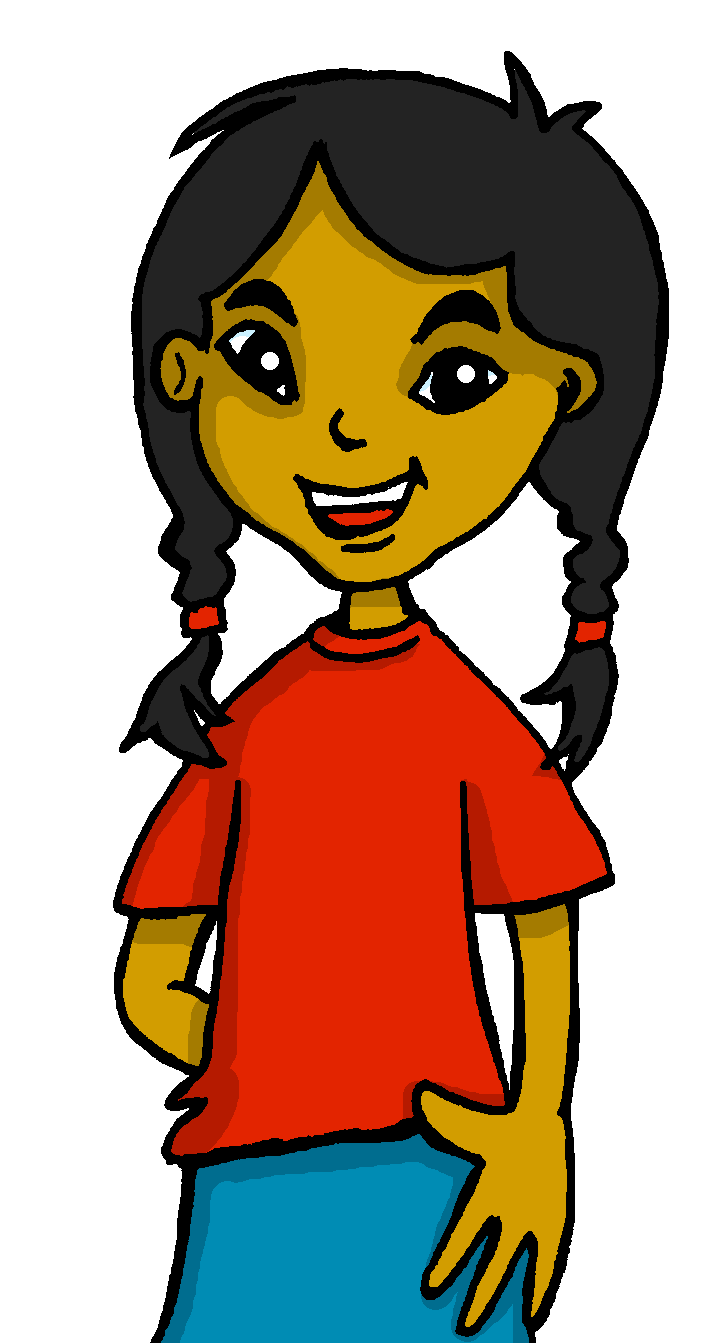 Puede comprender las instrucciones.
yo
✉
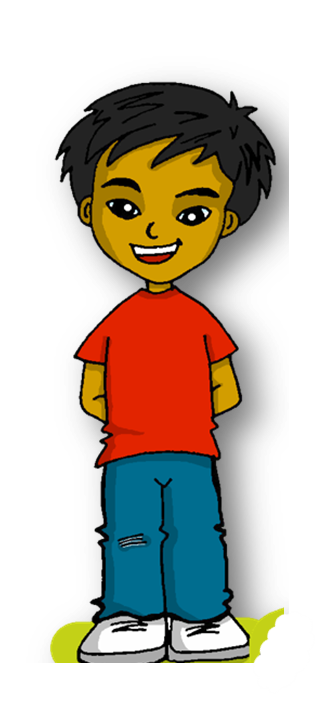 él
¿Qué imagen es?
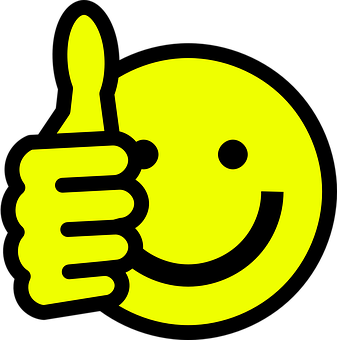 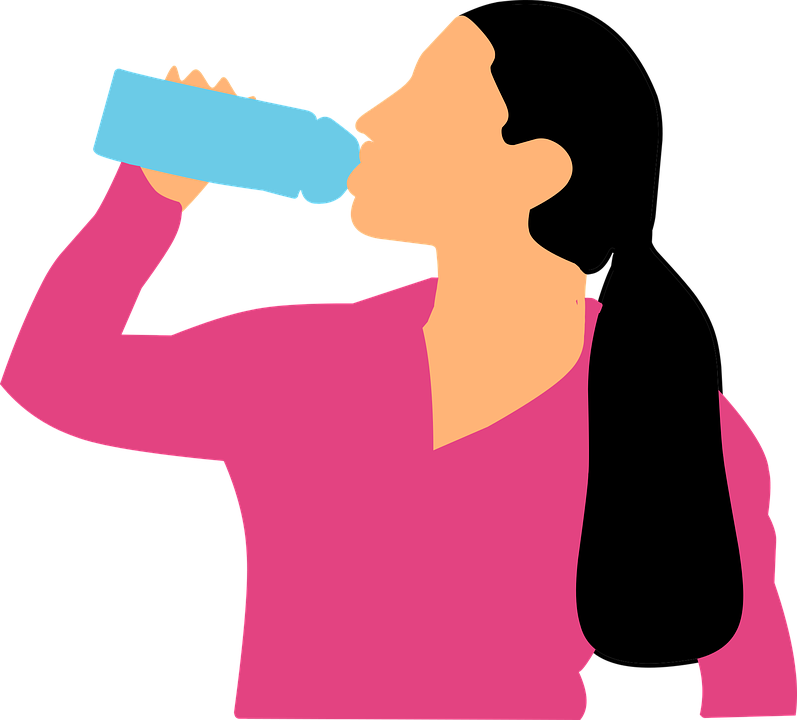 a
c
b
to learn
[Speaker Notes: [2/5]

Frequency of unknown words and cognates:
instrucción [2158]
Source: Davies, M. & Davies, K. (2018). A frequency dictionary of Spanish: Core vocabulary for learners (2nd ed.). Routledge: London]
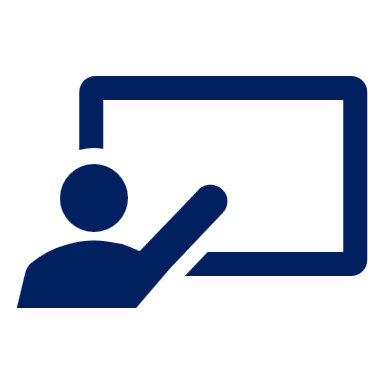 [3/5]
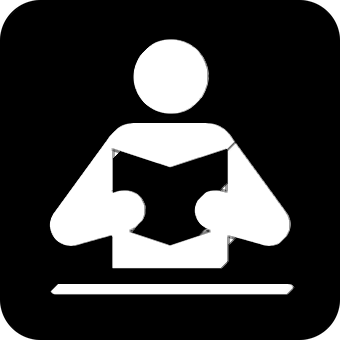 Lee los mensajes de Sofía a Max.
leer
¿Quién es?
3
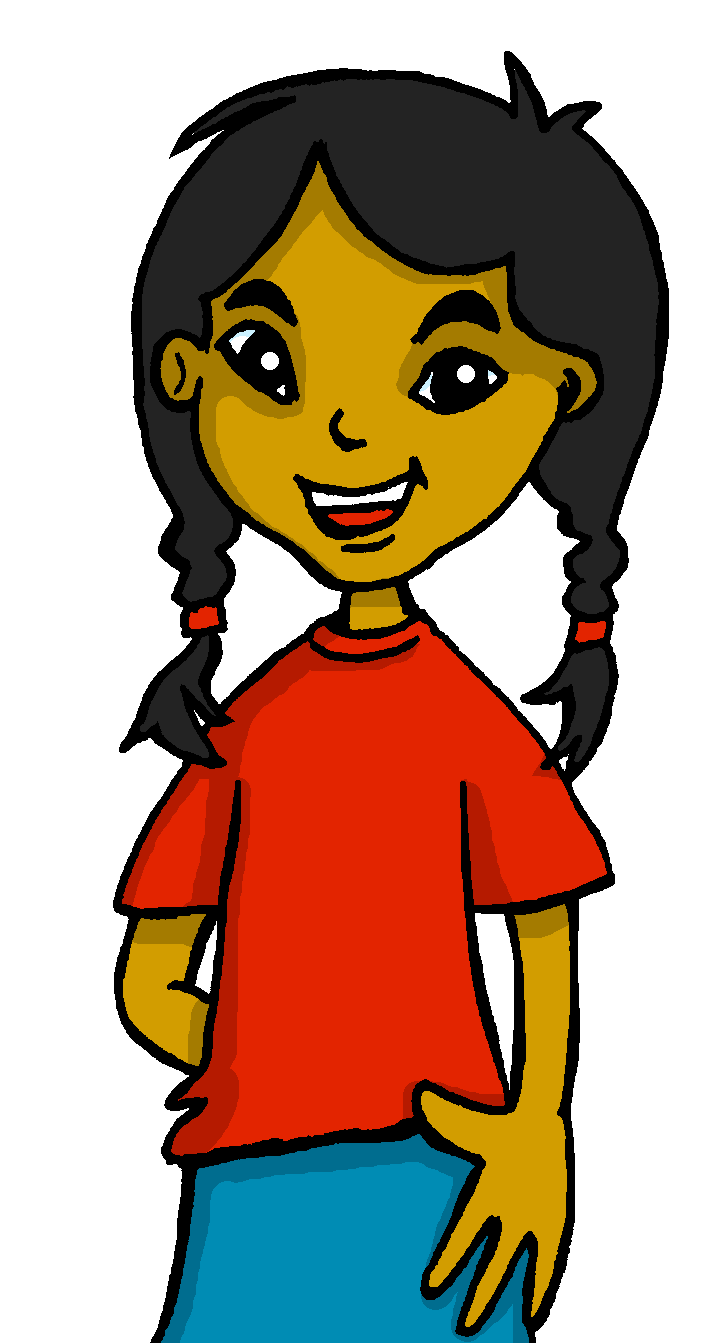 ✉
Puedo aprender vocabulario.
yo
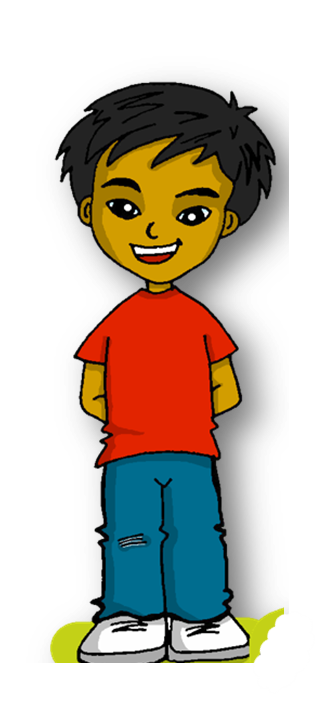 él
¿Qué imagen es?
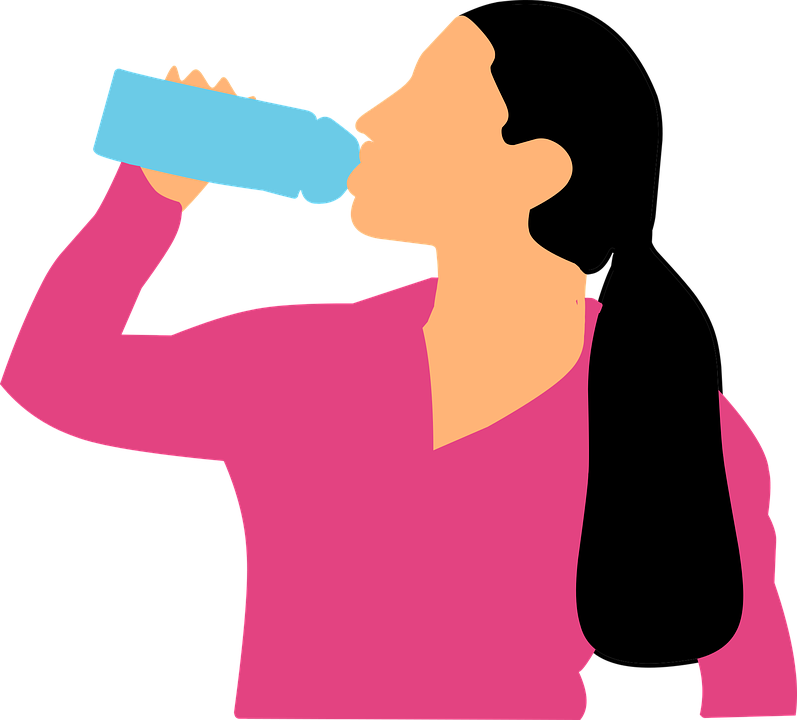 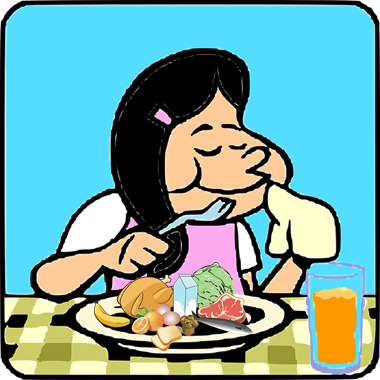 a
c
b
to learn
[Speaker Notes: [3/5]]
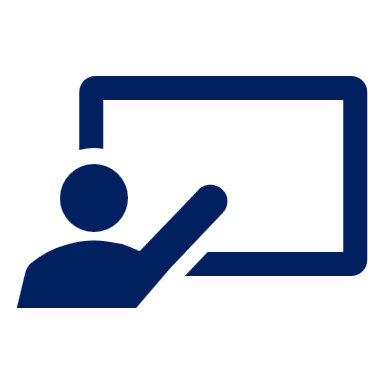 [4/5]
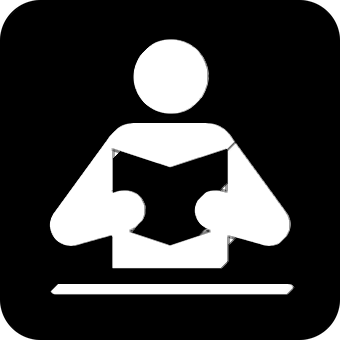 Lee los mensajes de Sofía a Max.
leer
¿Quién es?
4
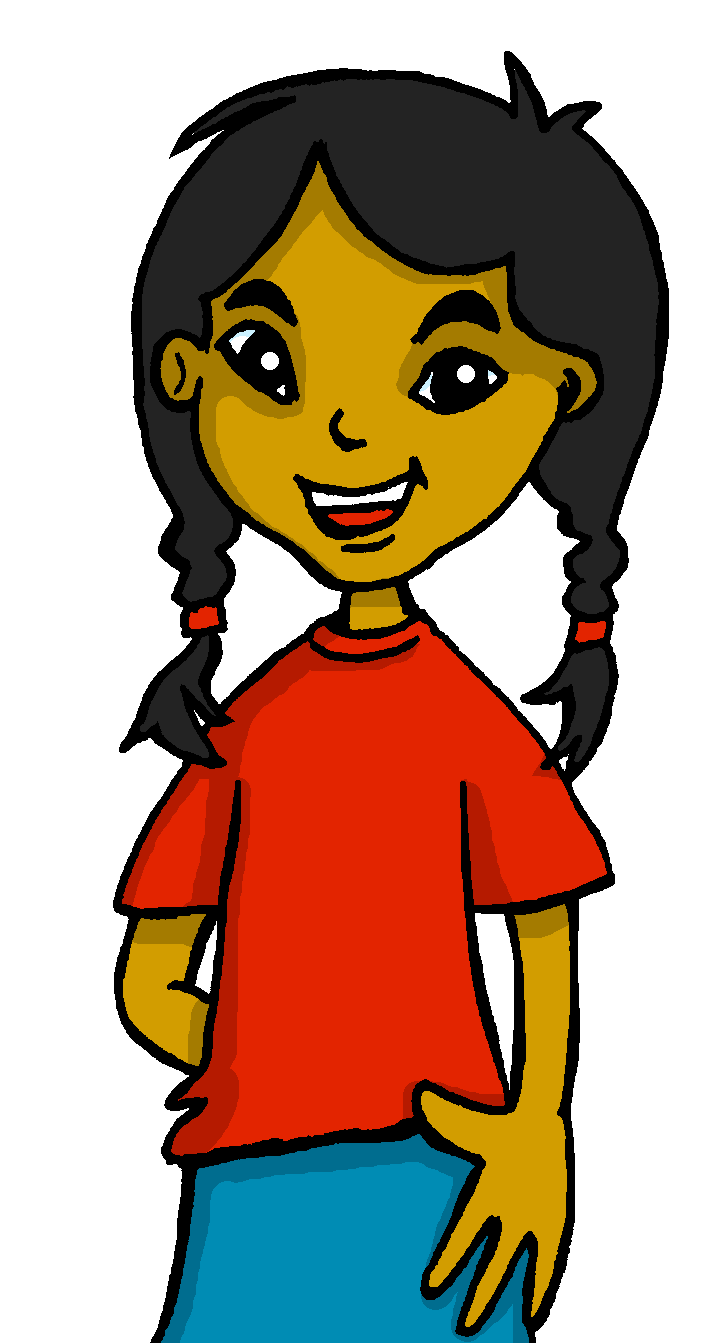 Puedo cantar canciones en inglés.
yo
✉
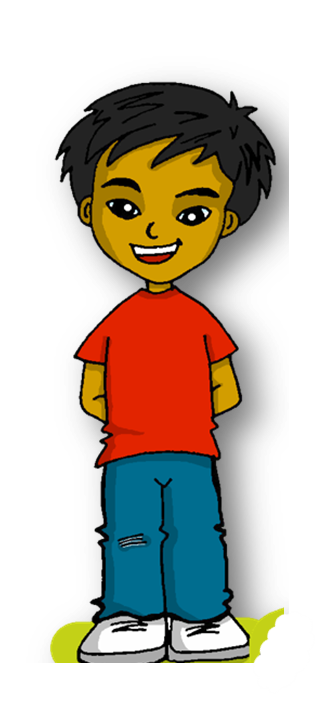 él
¿Qué imagen es?
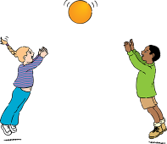 to do, make
to sing
a
c
b
to play
[Speaker Notes: [4/5]]
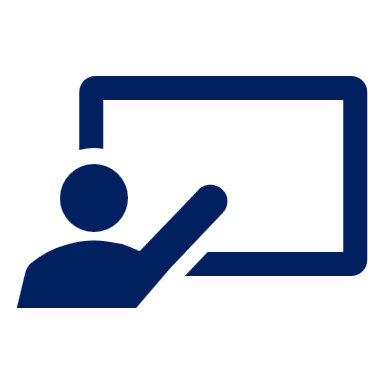 [5/5]
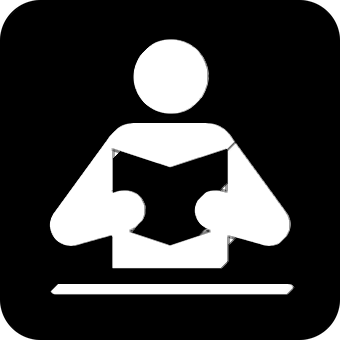 Lee los mensajes de Sofía a Max.
leer
¿Quién es?
5
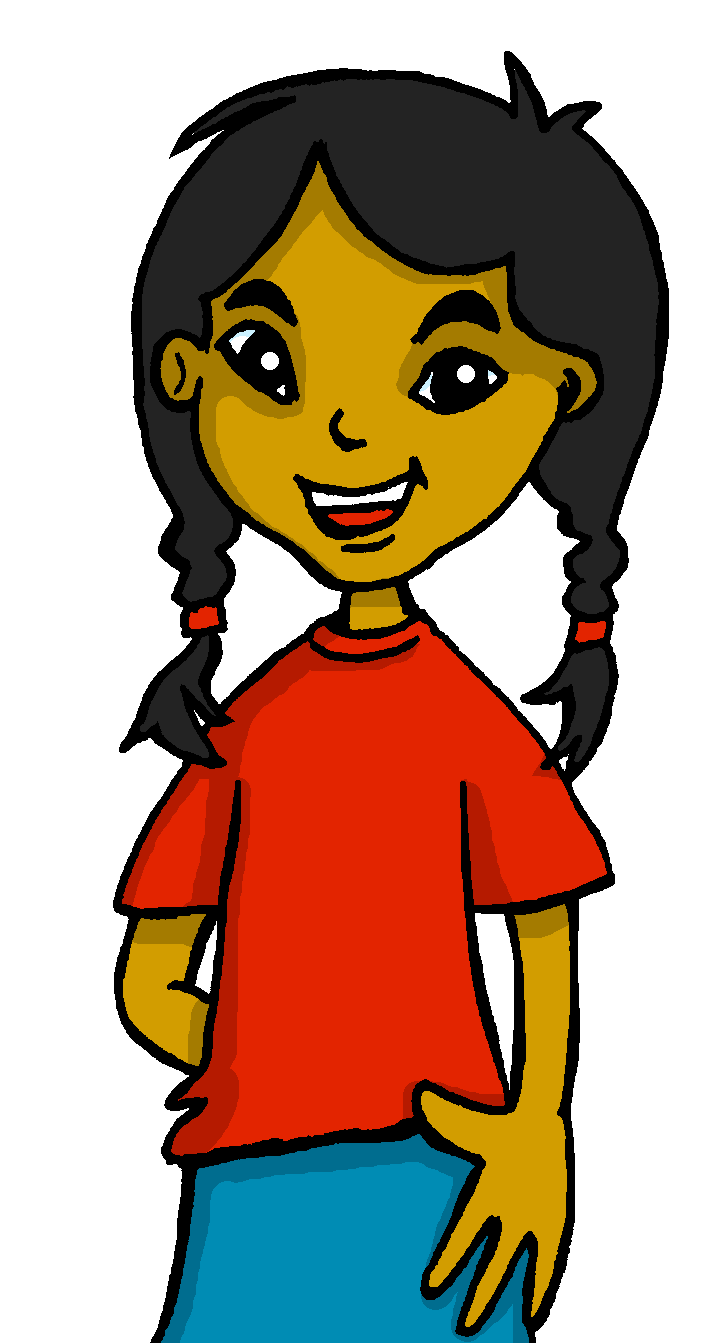 Puede usar el ordenador.
yo
✉
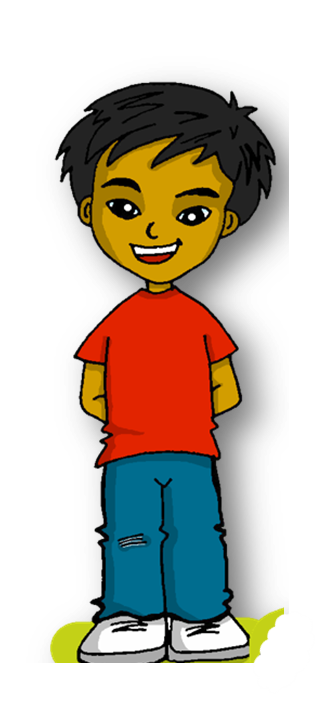 él
¿Qué imagen es?
to use
a
c
b
to play (an instrument)
to read
[Speaker Notes: [5/5]]
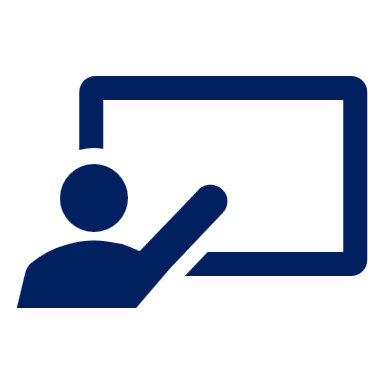 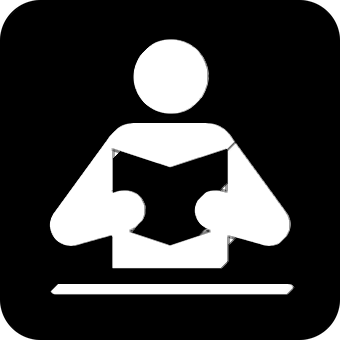 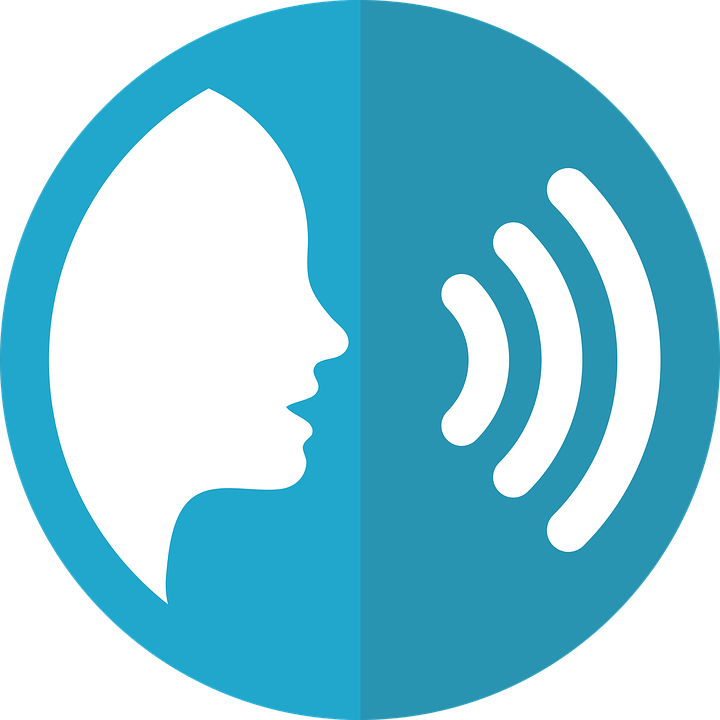 ¿Qué puedes hacer en español?
Puedo…
¡Reacciona! 😃
leer
hablar
… hablar en clase.
A
B
… escuchar música en español.
Puedo cantar canciones.
¡Es muy divertido!
… ir a España.
… hablar con gente de España.
muy
… visitar otro país donde hablan español.
bastante
un poco*
… comprender información.
… cantar canciones.
divertido |
fantástico |
😃 bonito |
… comprar.
importante |
diferente |
… escribir mensajes.
… celebrar fiestas típicas.
un poco – a little
… leer libros.
[Speaker Notes: Timing: 3 minutes
Aim: to practise reading comprehension of both newly introduced and revisited vocabulary & apply logic to the statements. 

Procedure:
Click x2 to bring up speech bubbles and model the conversation. 
Pupil take turns to read the statements and react to them according to their own opinion. 

Frequency of unknown words and cognates:
poco [76]
Source: Davies, M. & Davies, K. (2018). A frequency dictionary of Spanish: Core vocabulary for learners (2nd ed.). Routledge: London]
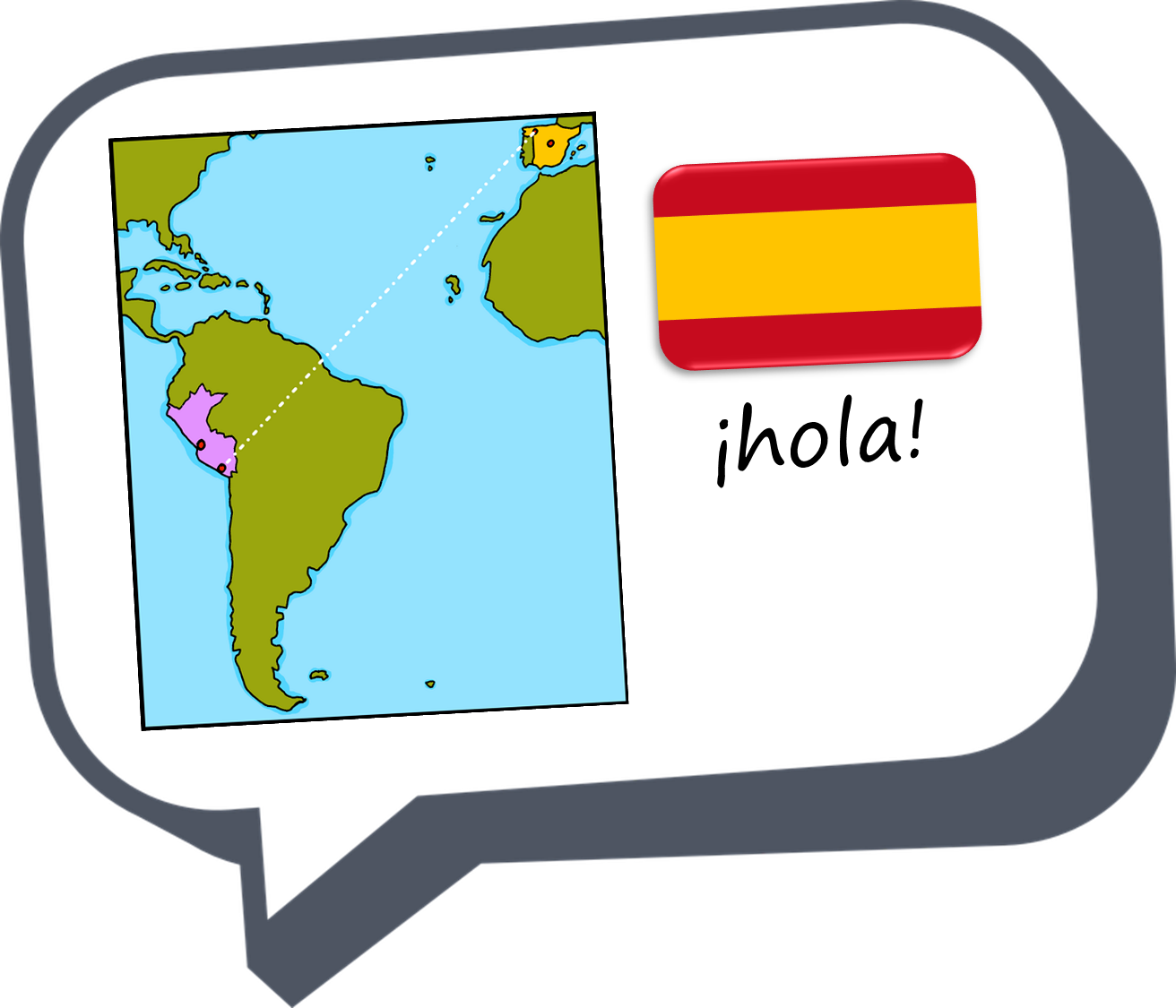 ¡adiós!
verde